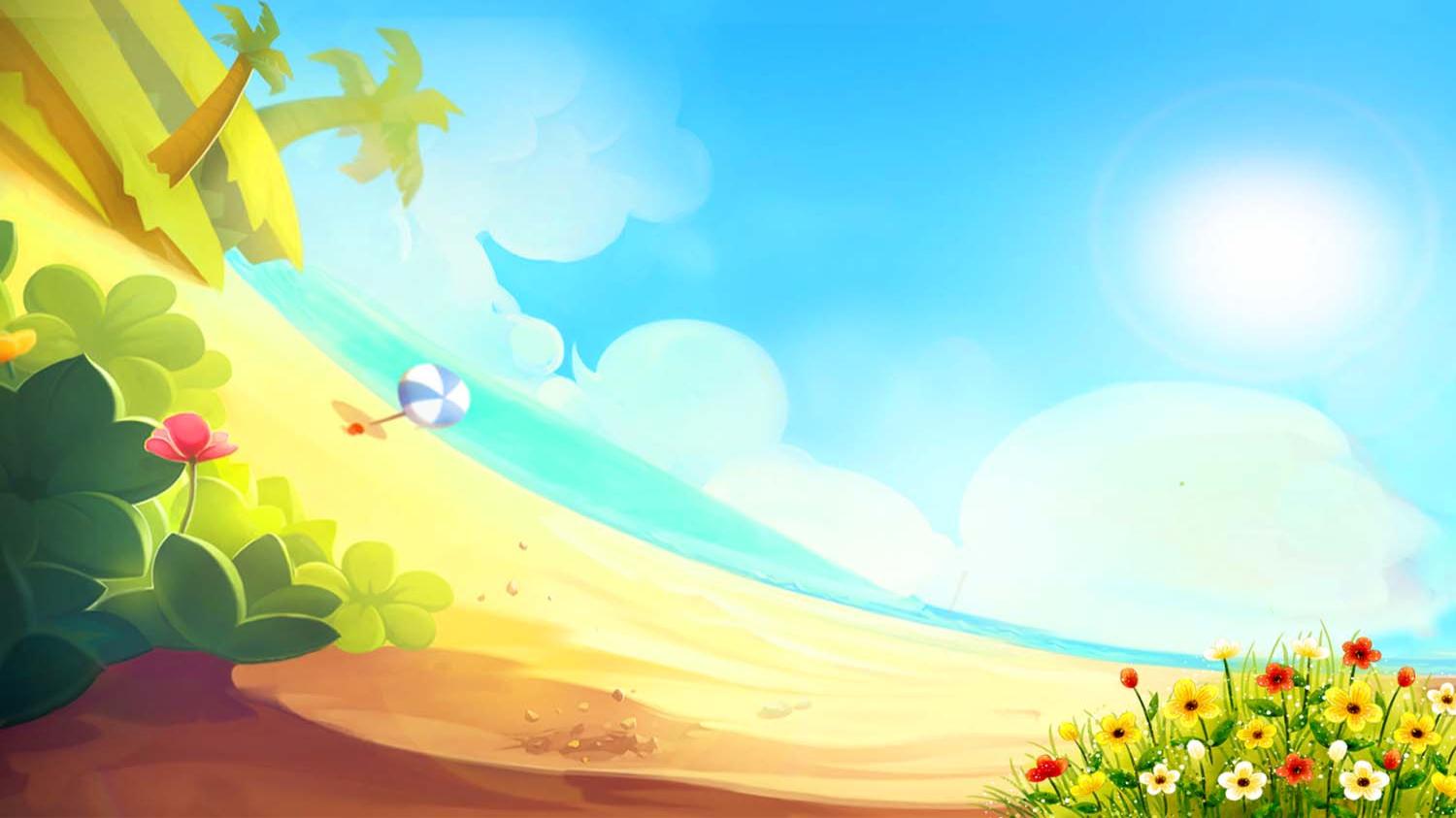 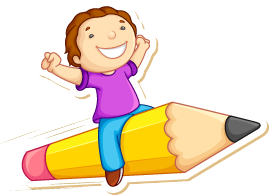 CHỦ ĐỀ 4 
Khu vườn của em
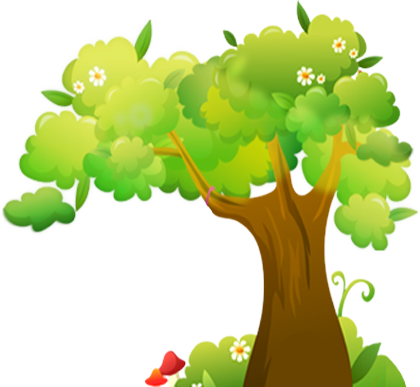 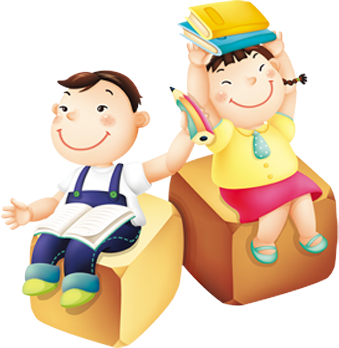 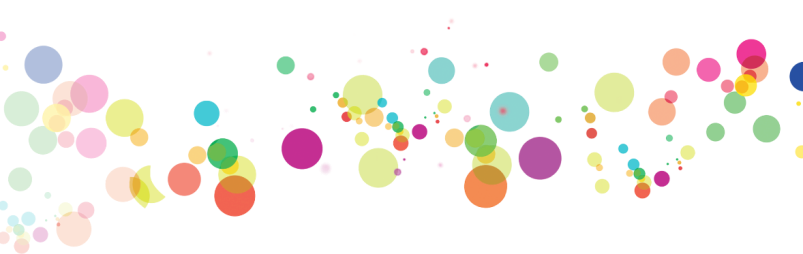 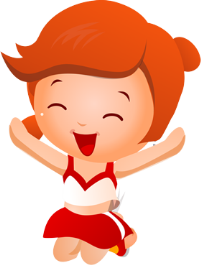 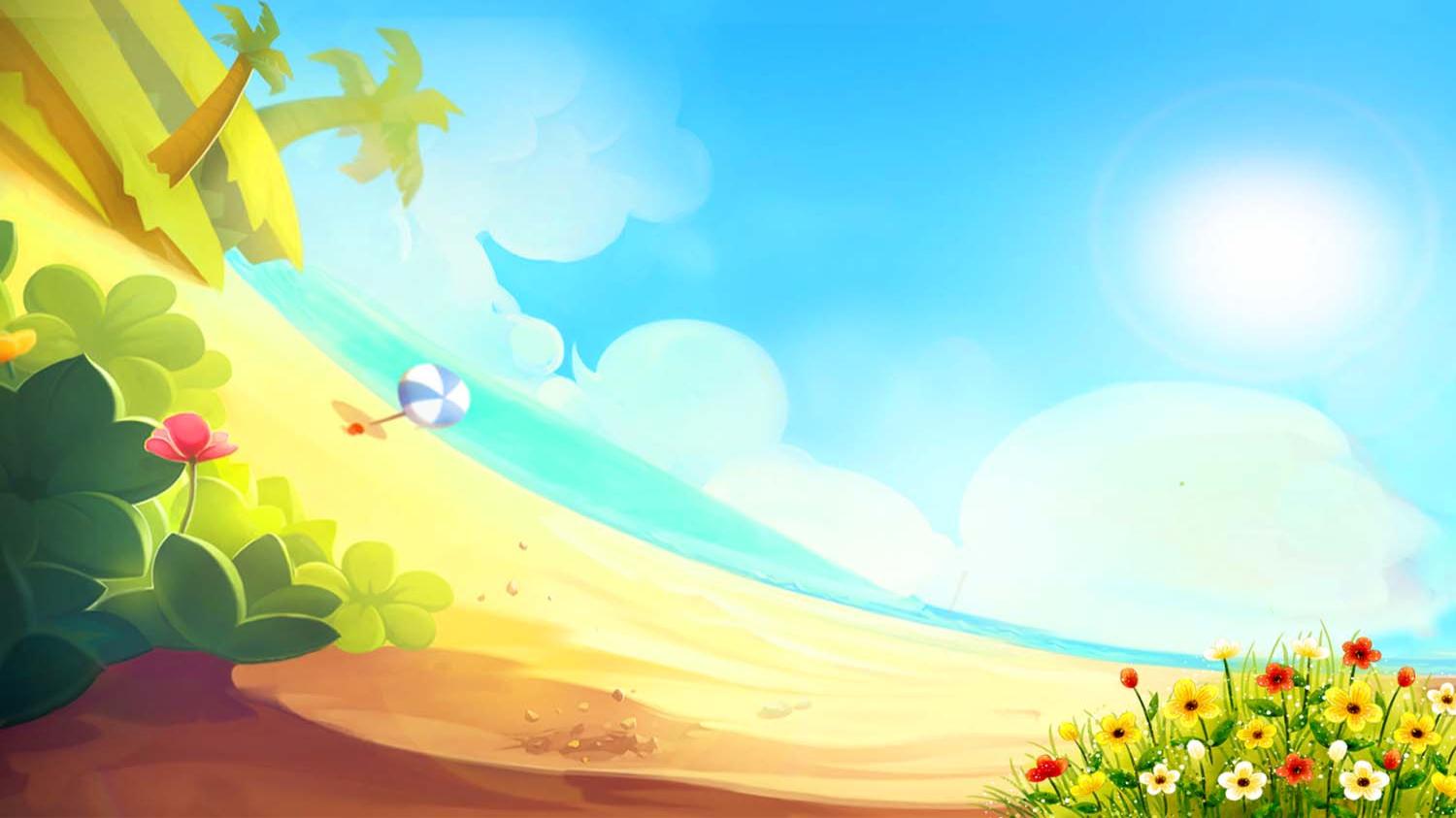 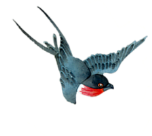 Tiết 1
LÁ VÀ CÂY
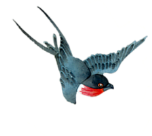 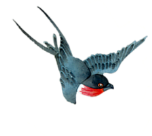 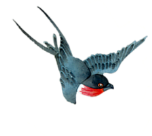 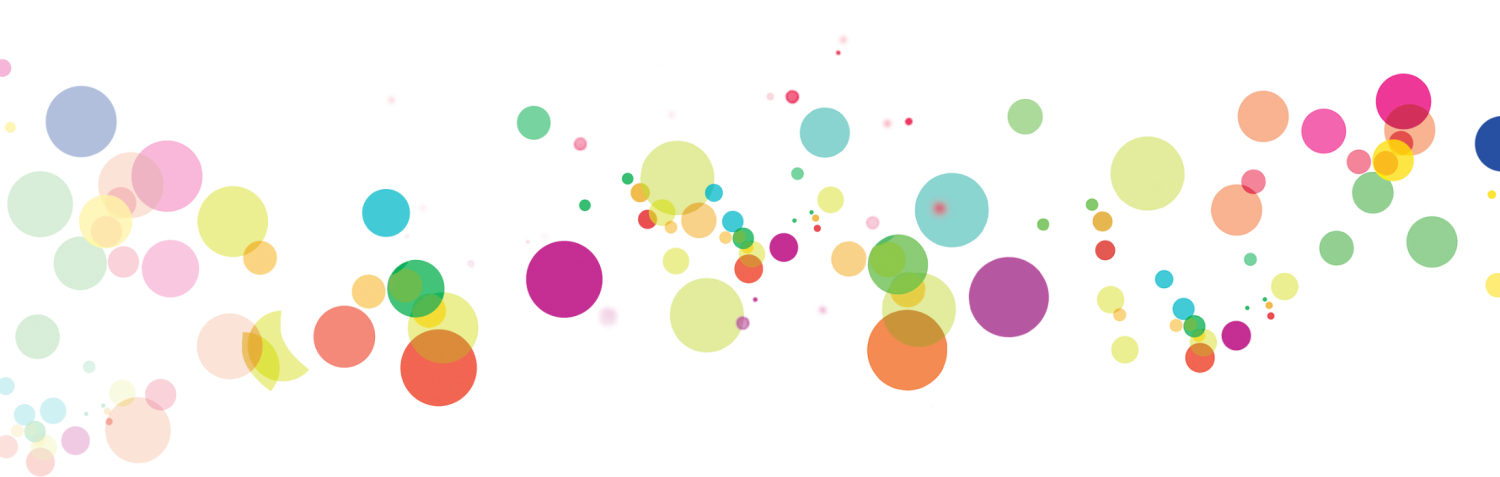 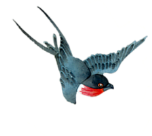 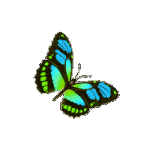 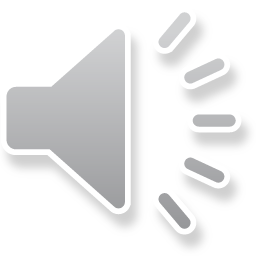 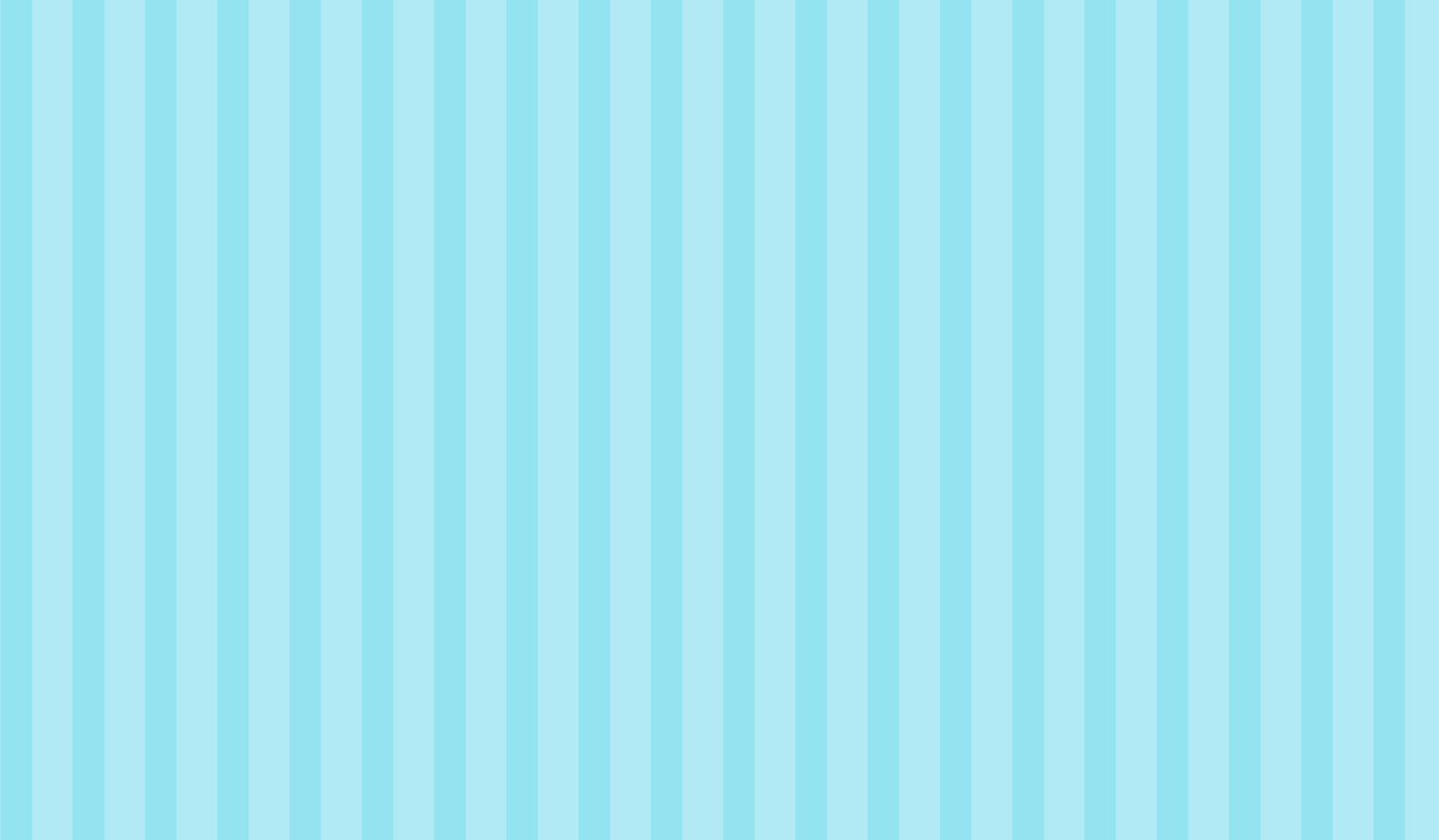 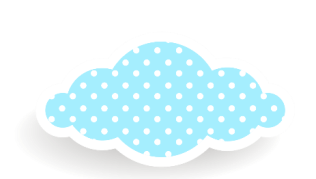 Khởi động 
Nghe bài hát 
“ Hoa lá mùa xuân ”
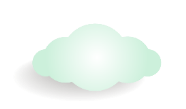 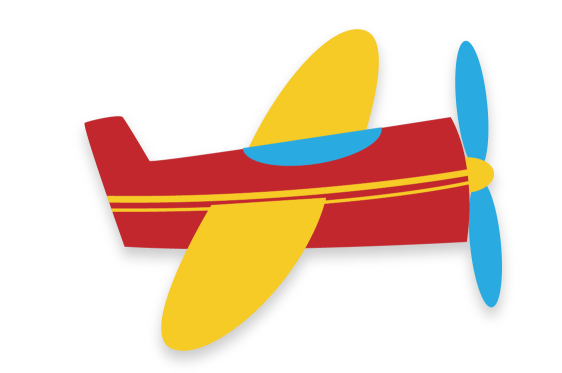 Chuẩn bị đồ dùng học tập
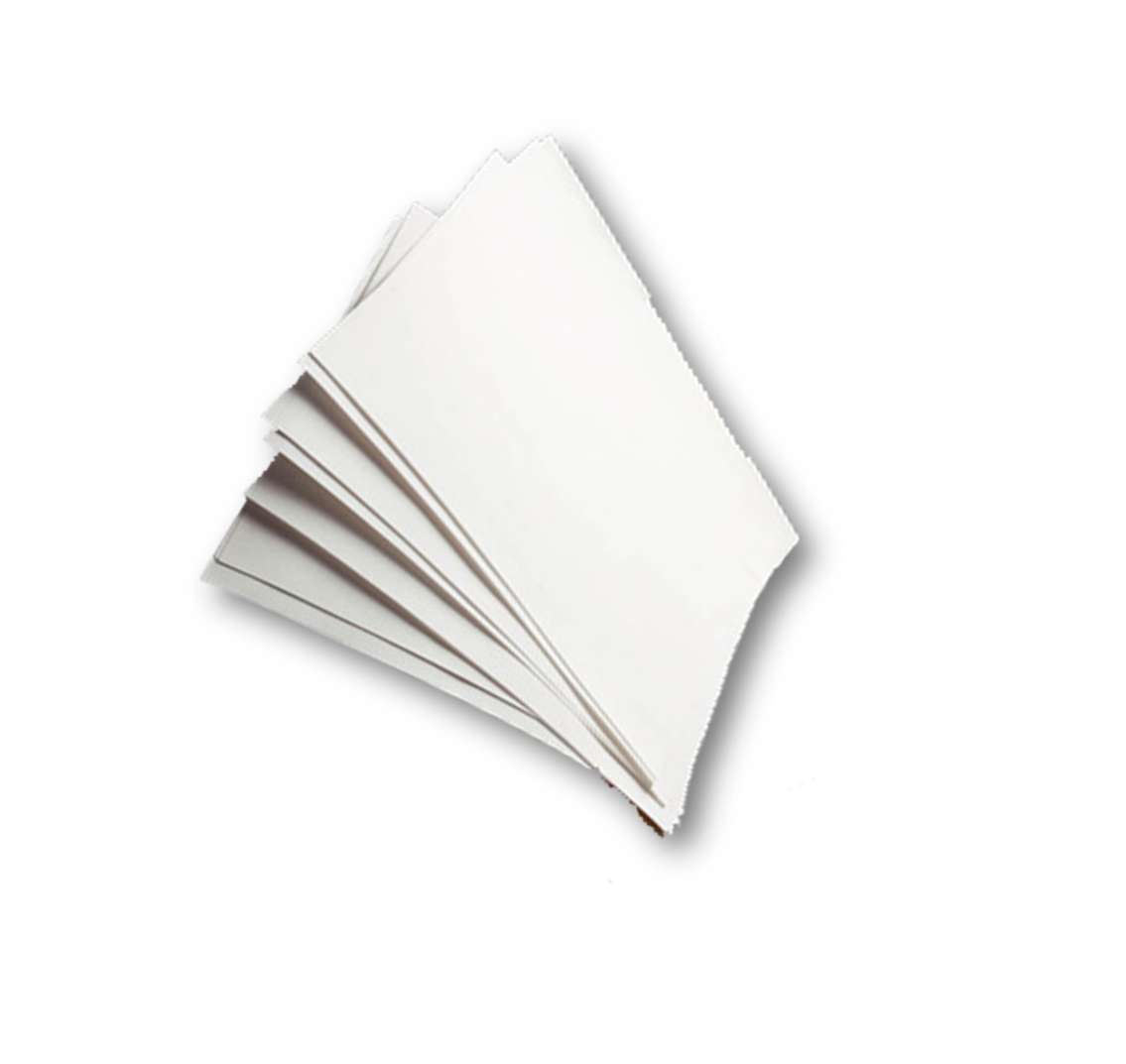 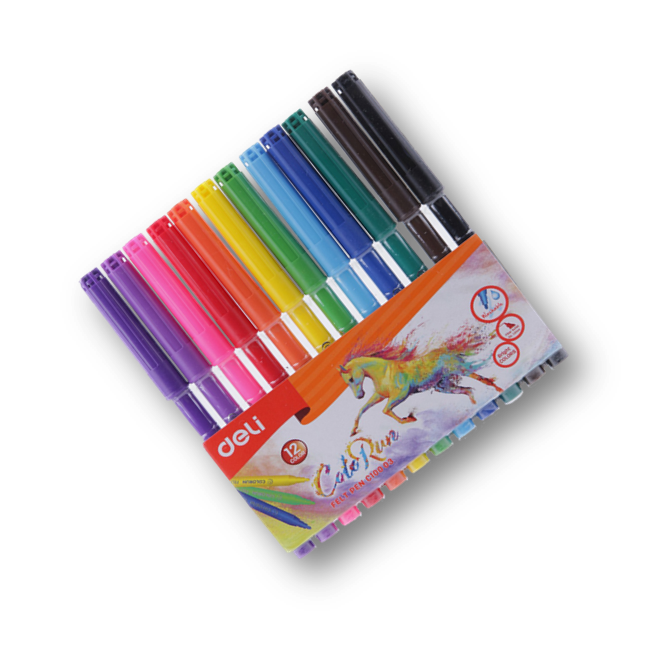 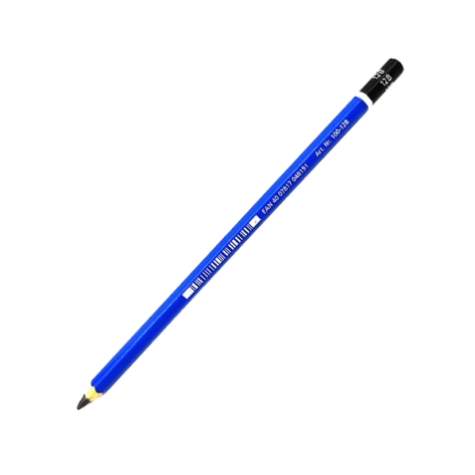 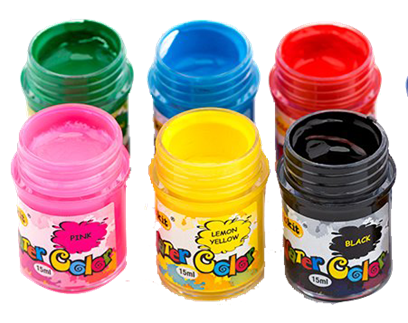 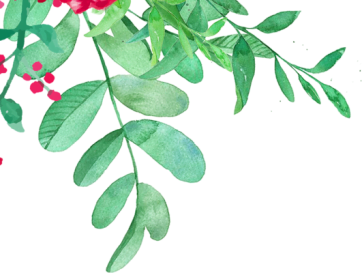 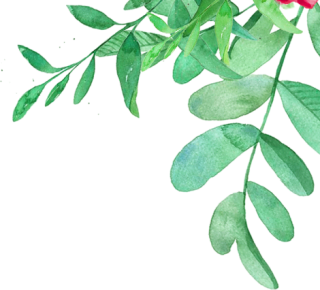 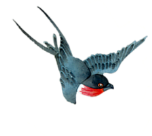 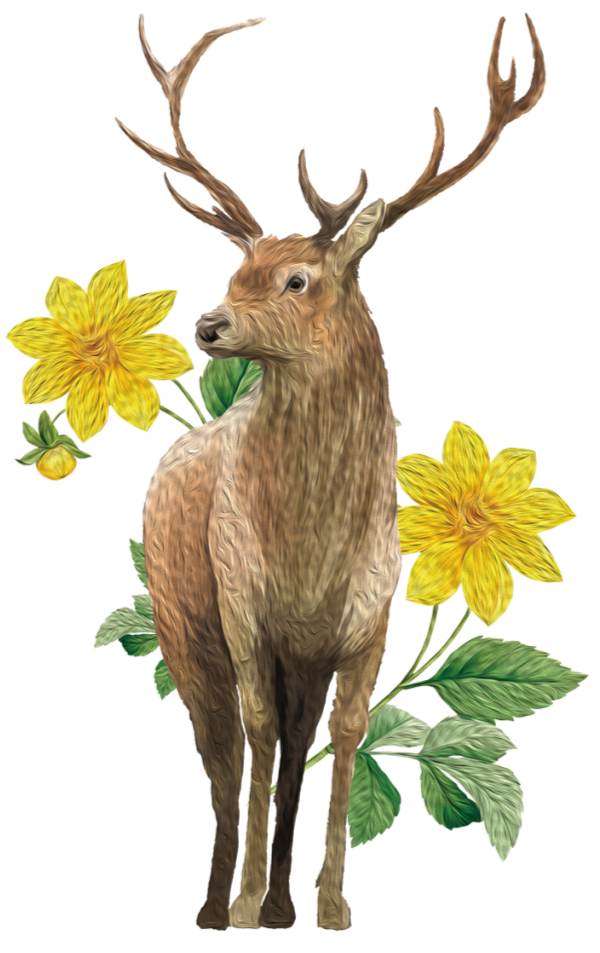 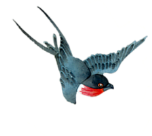 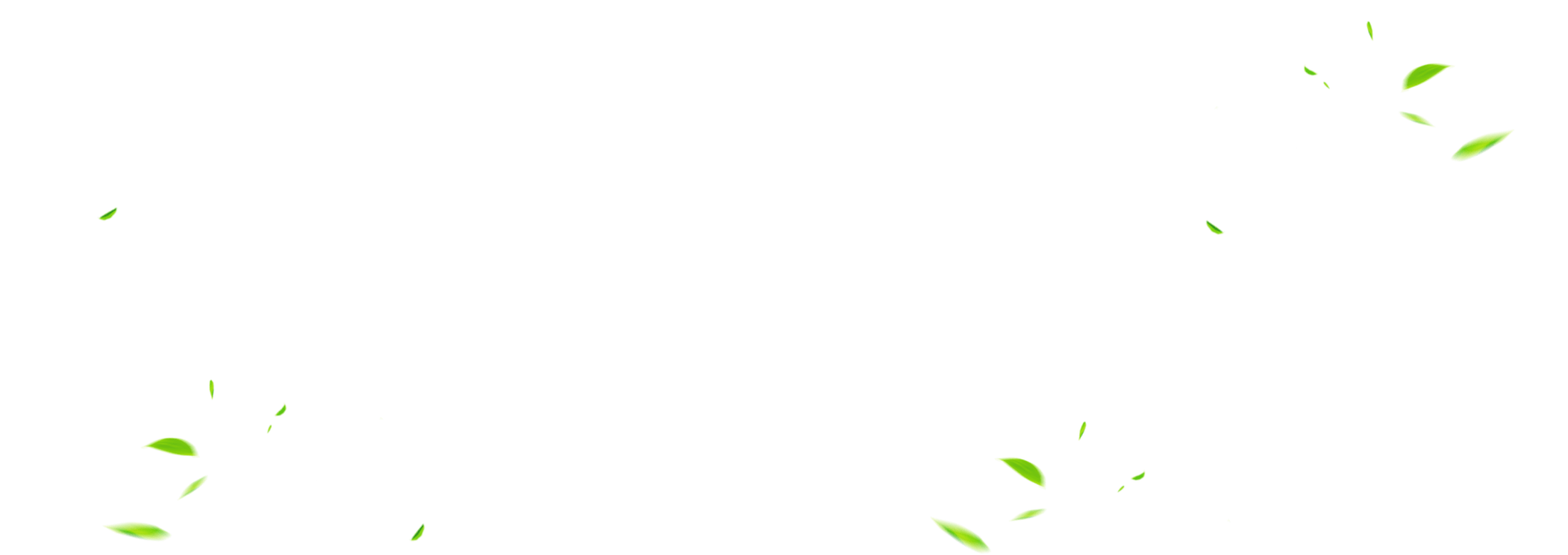 Hoạt động 1
Khám phá
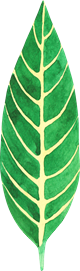 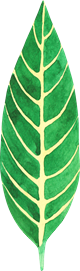 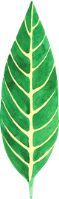 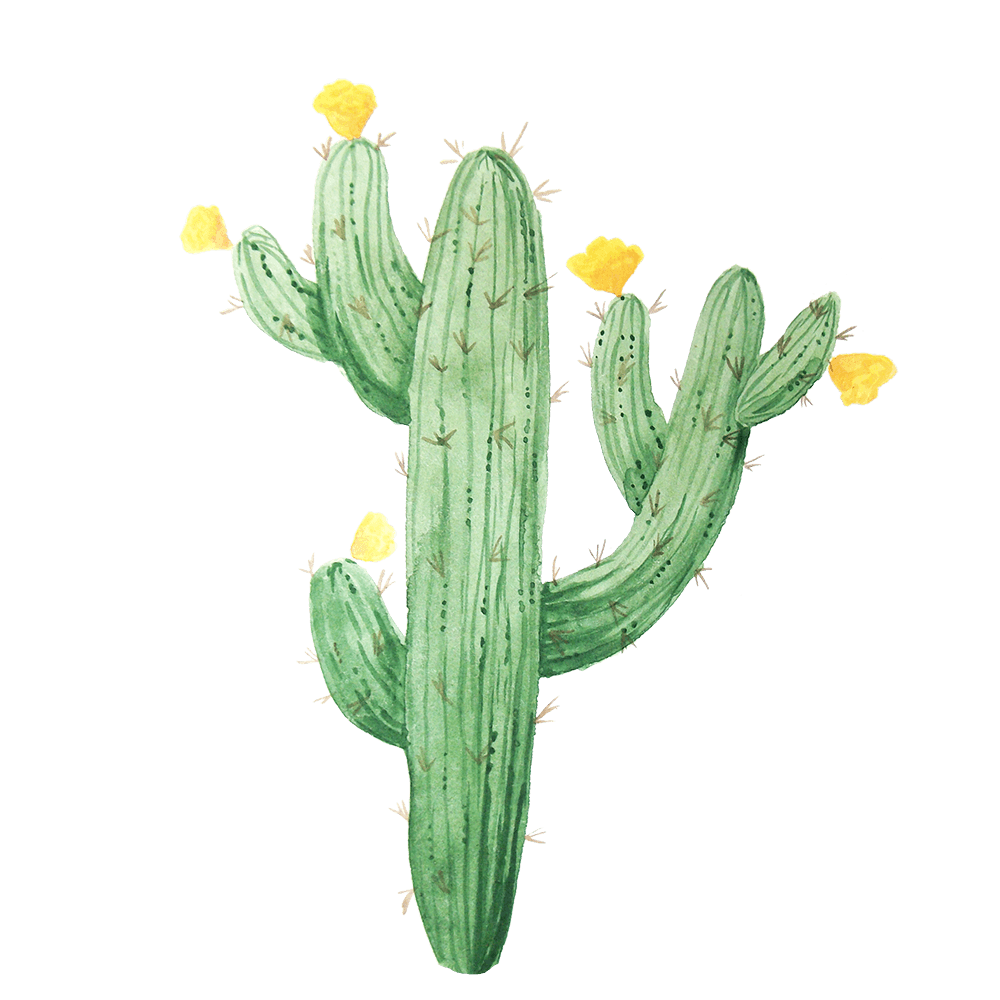 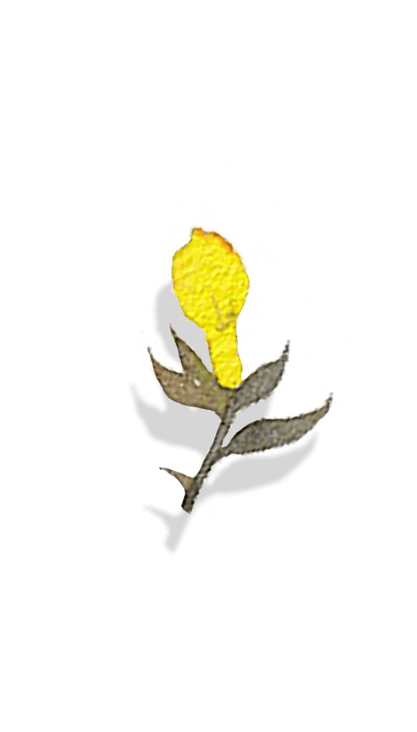 Quan sát, thảo luận về màu sắc, hình dạng lá và cây ngoài thiên nhiên, trong tranh
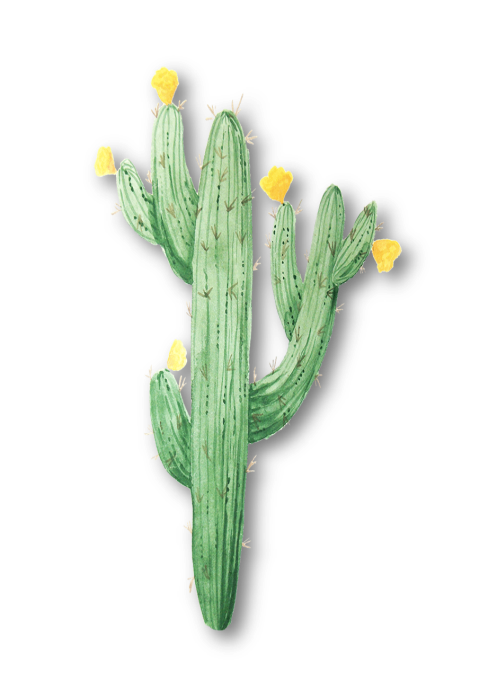 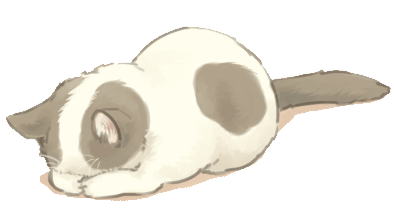 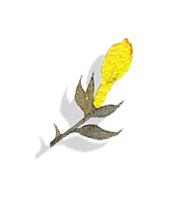 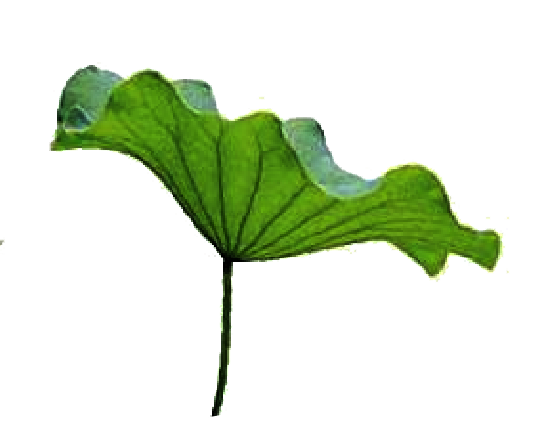 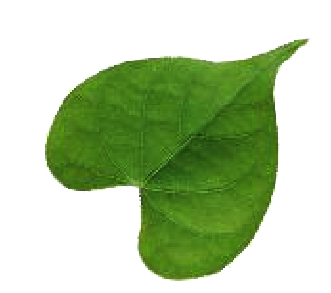 Lá
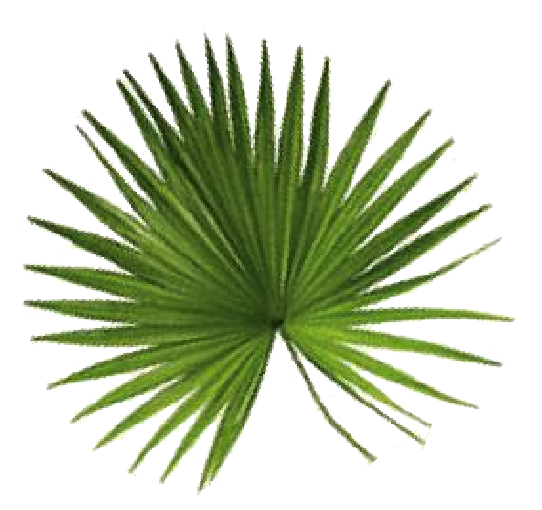 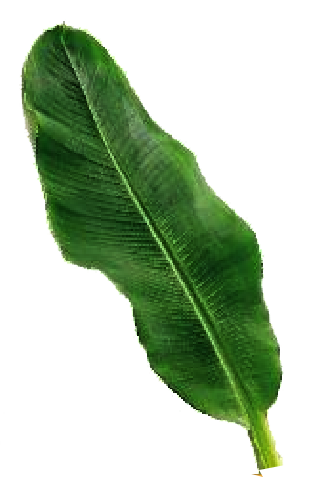 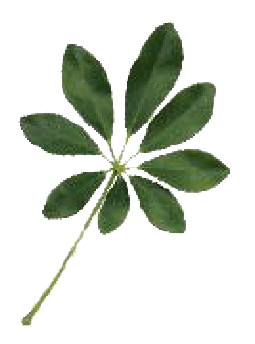 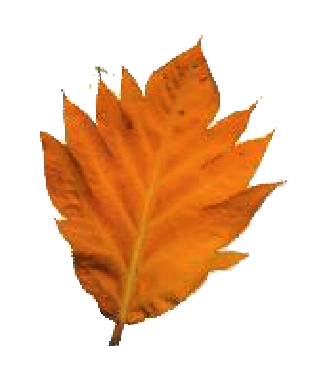 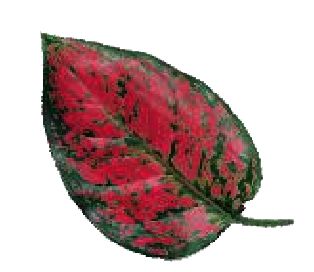 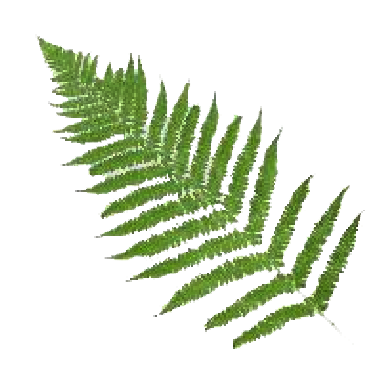 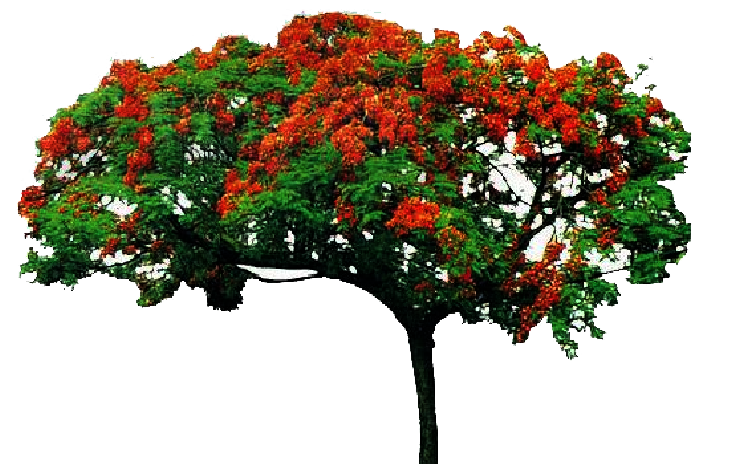 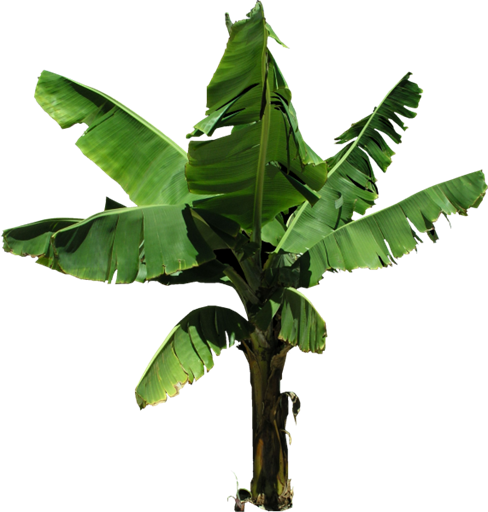 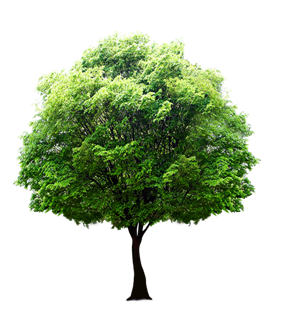 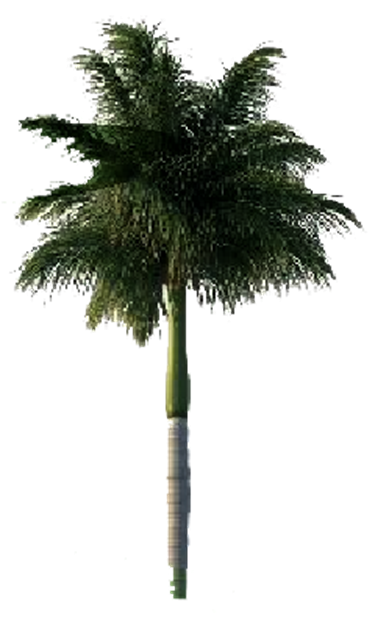 Cây
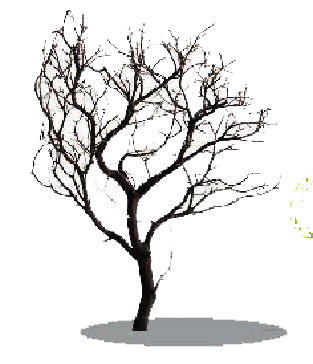 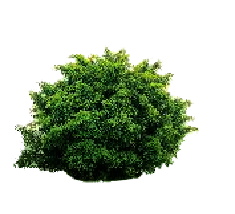 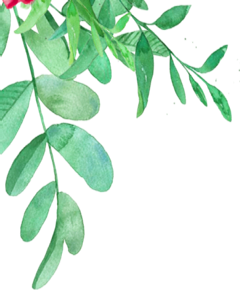 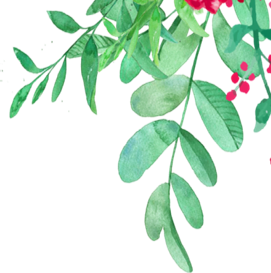 Lá và cây trong tranh
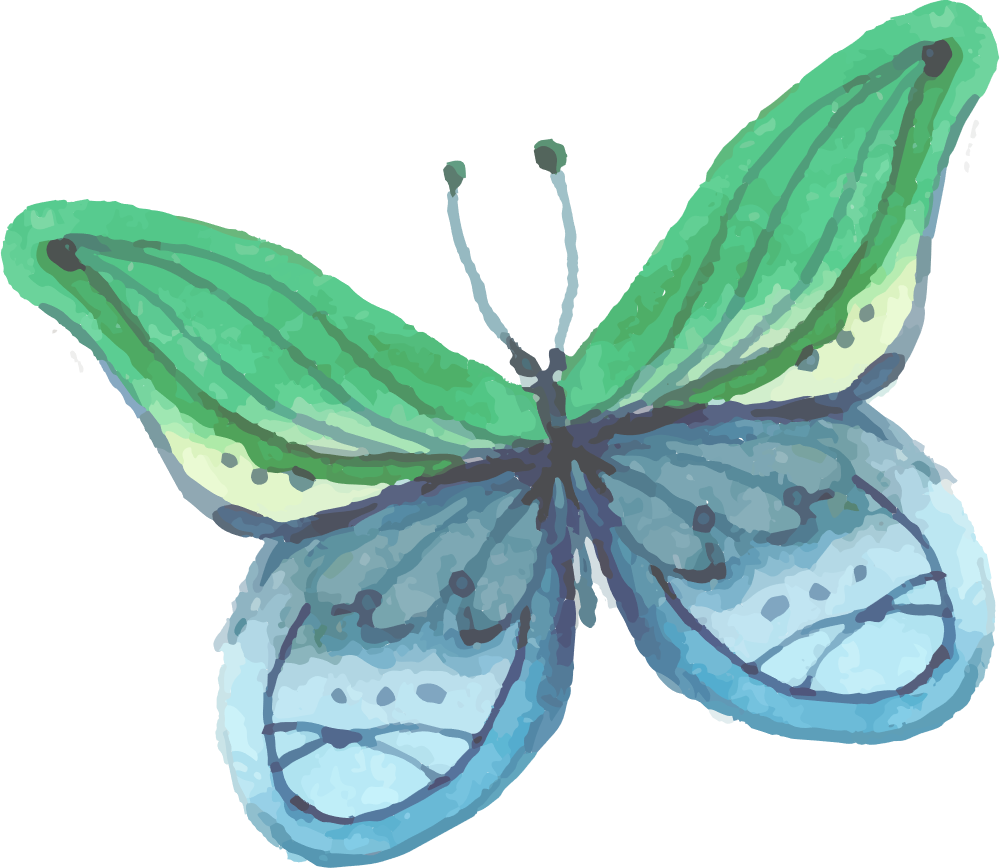 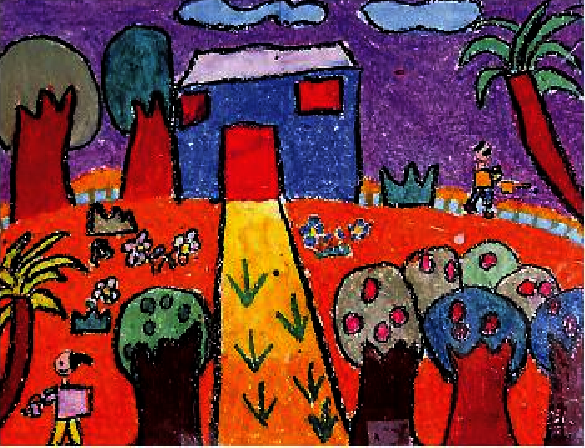 ( Cây xanh nhà em )- tranh sáp màu
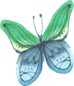 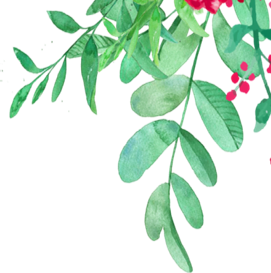 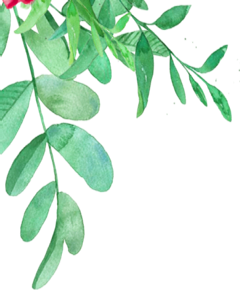 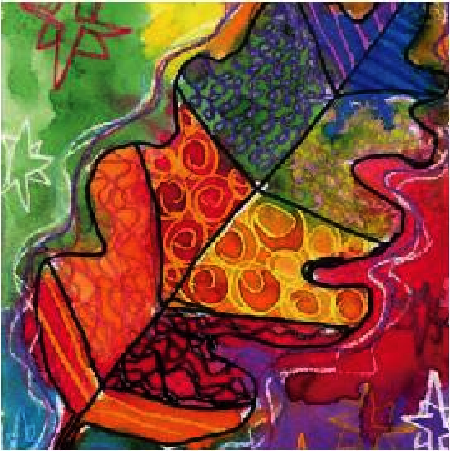 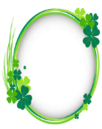 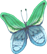 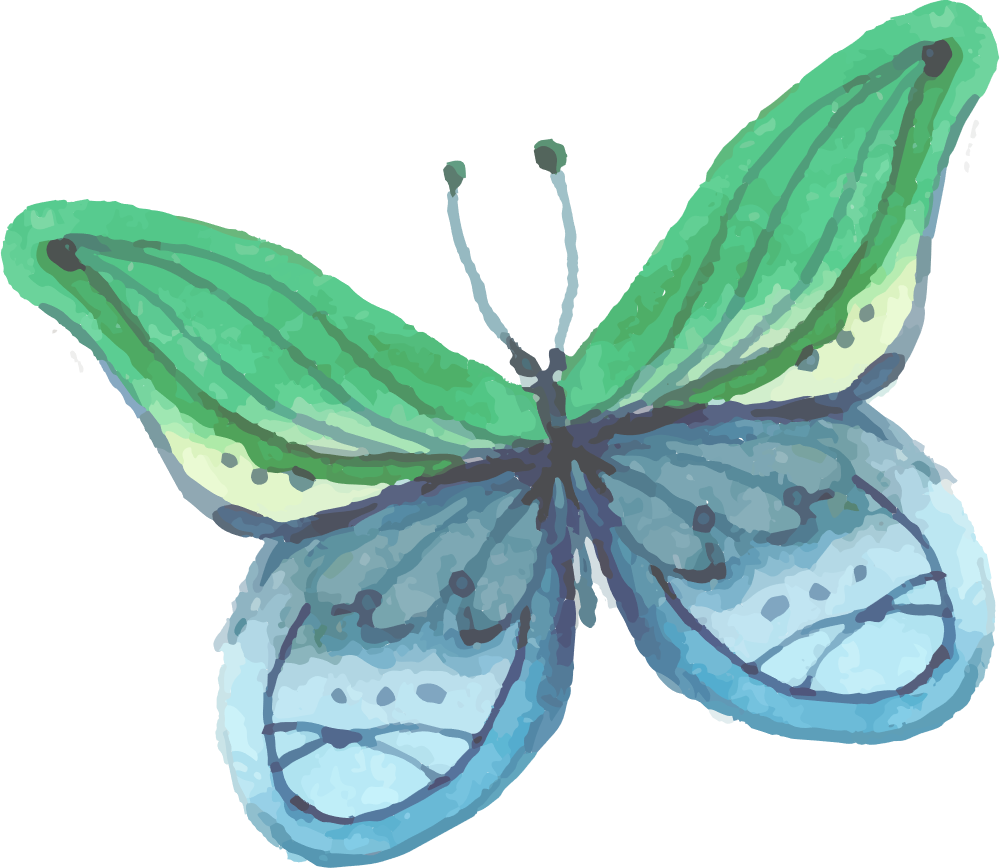 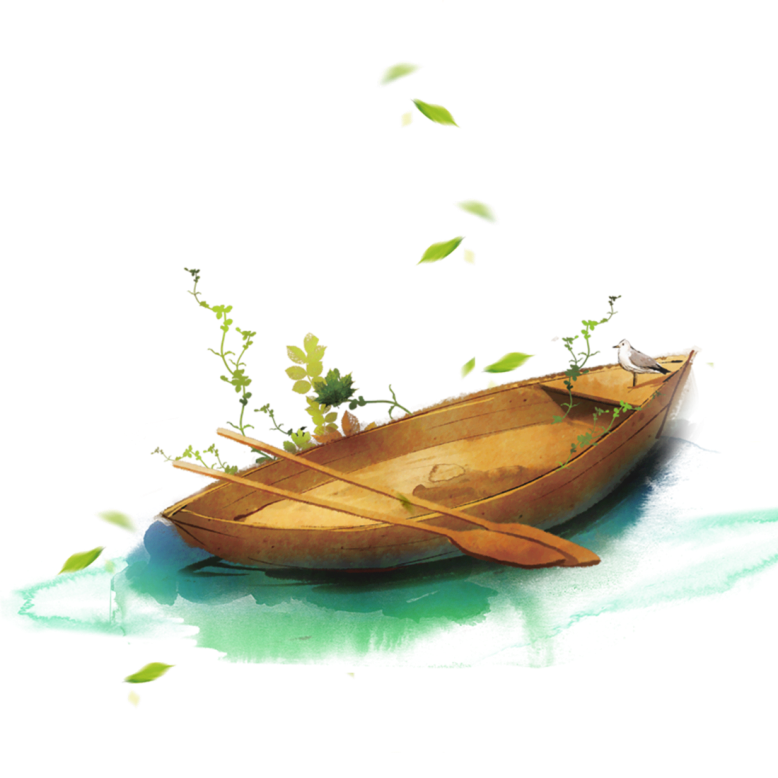 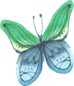 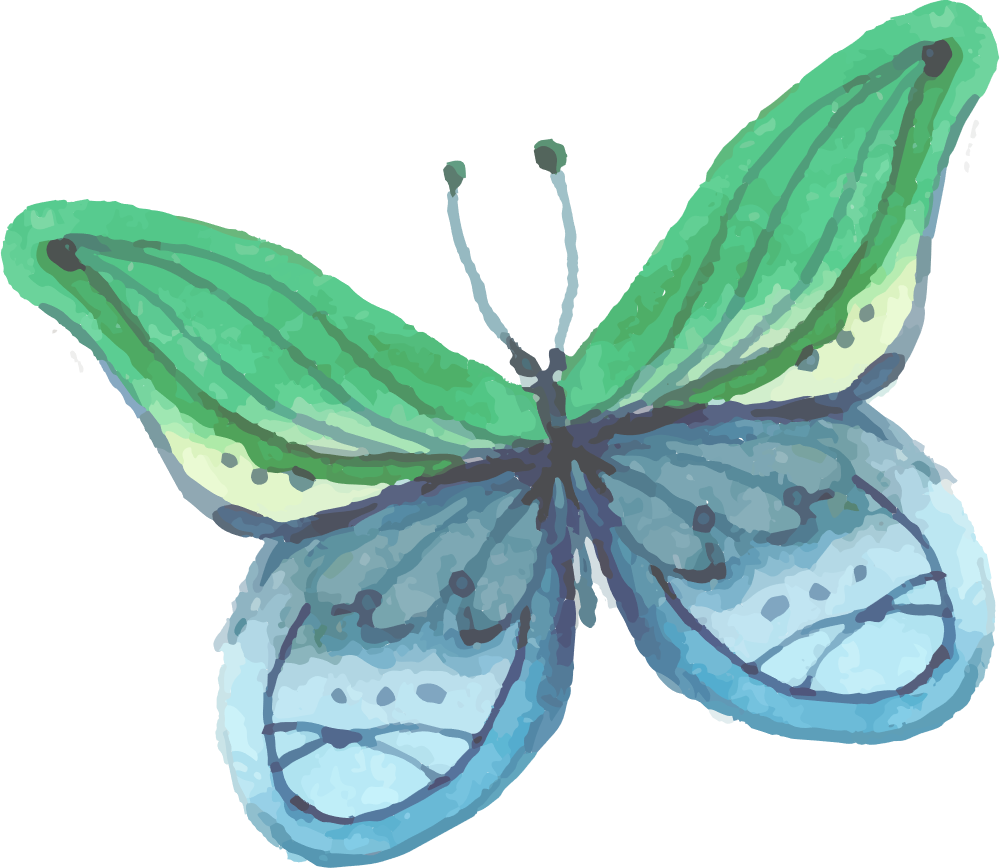 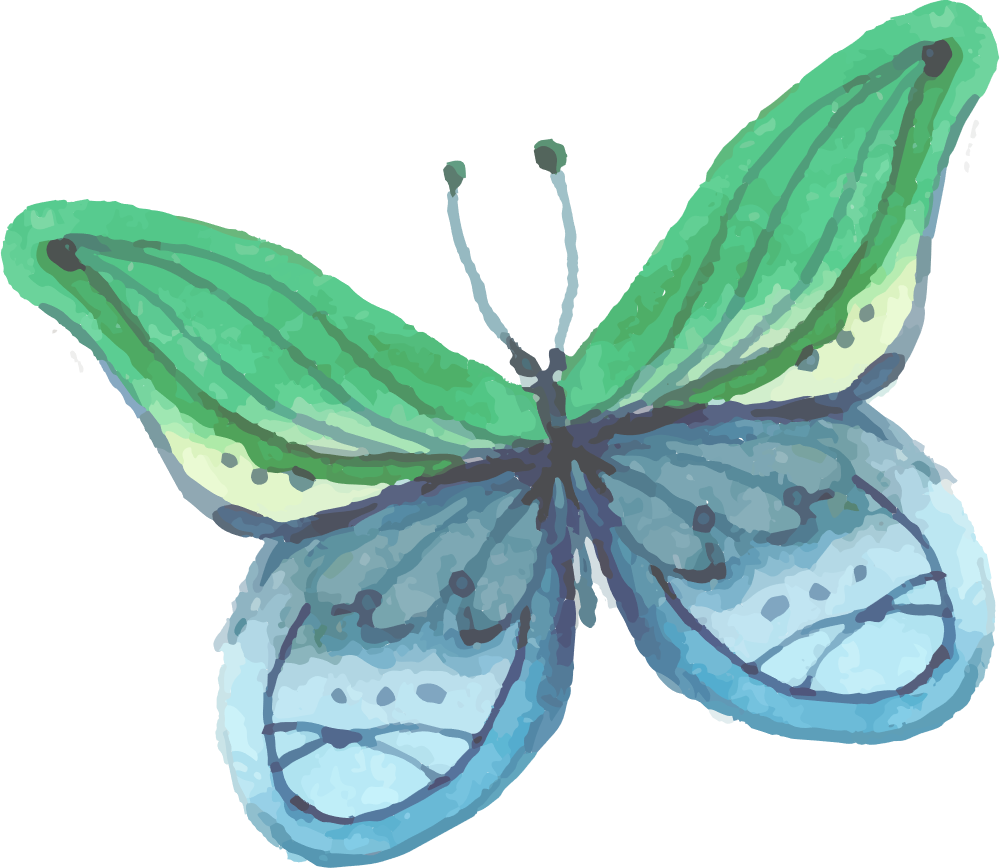 “ Chiếc lá ”- Tranh màu bột
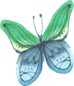 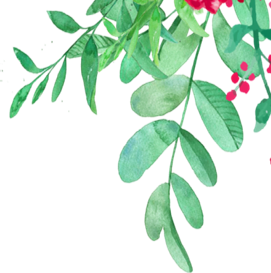 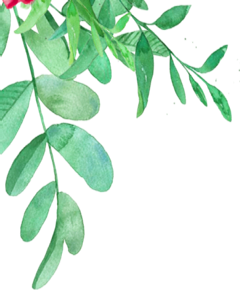 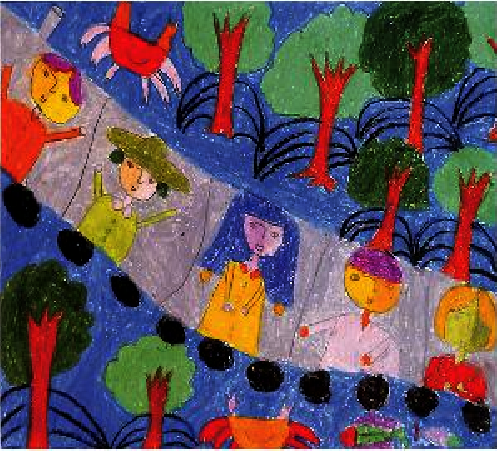 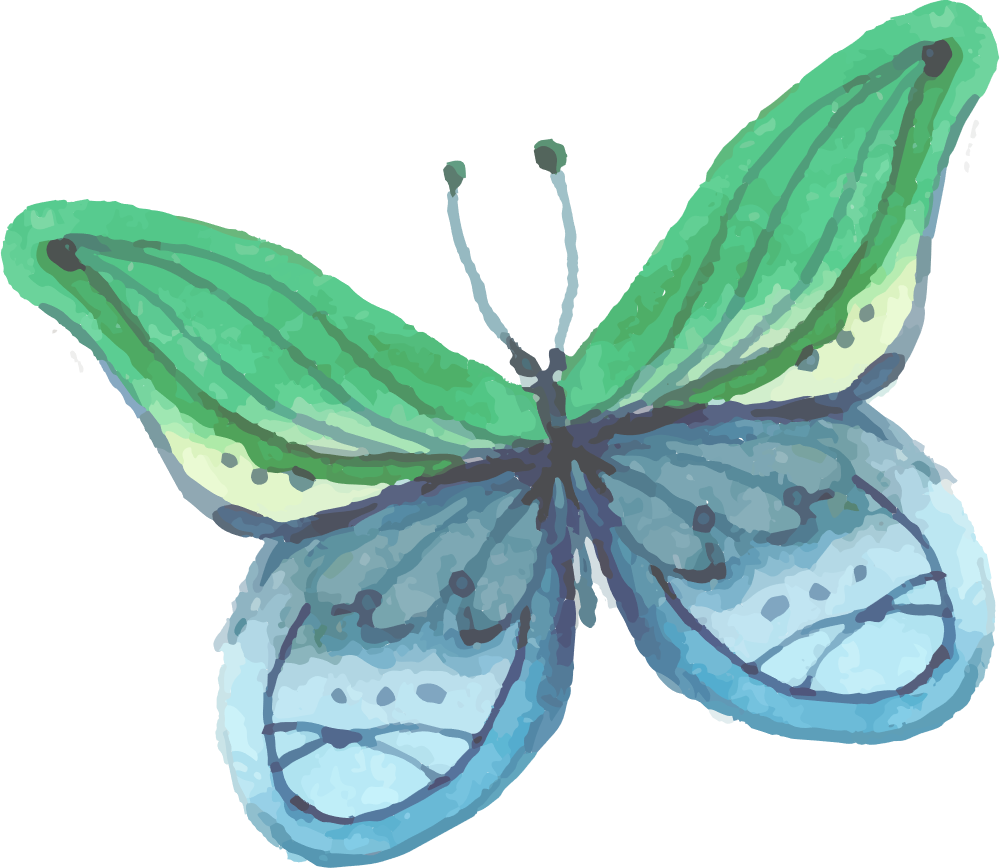 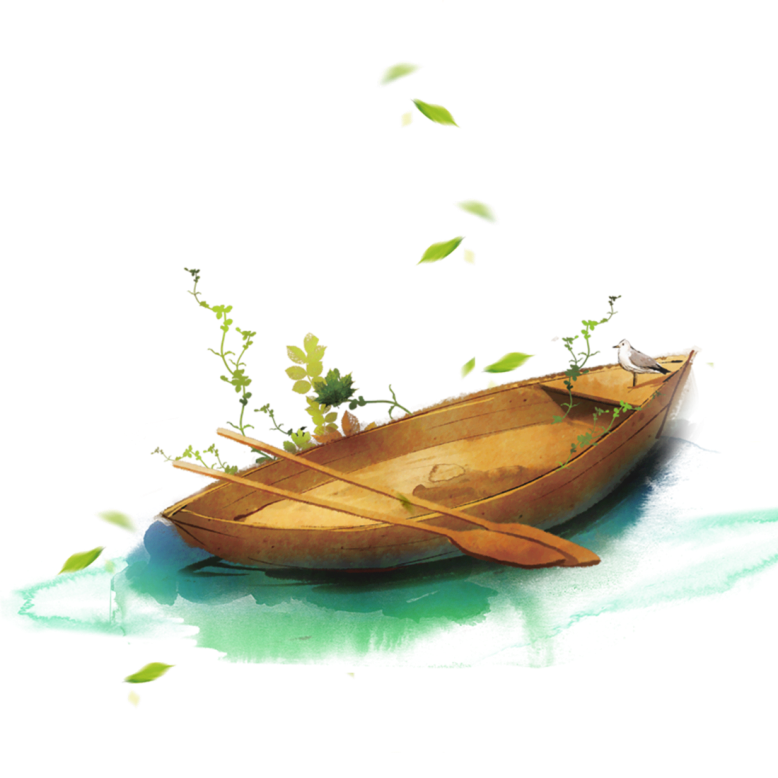 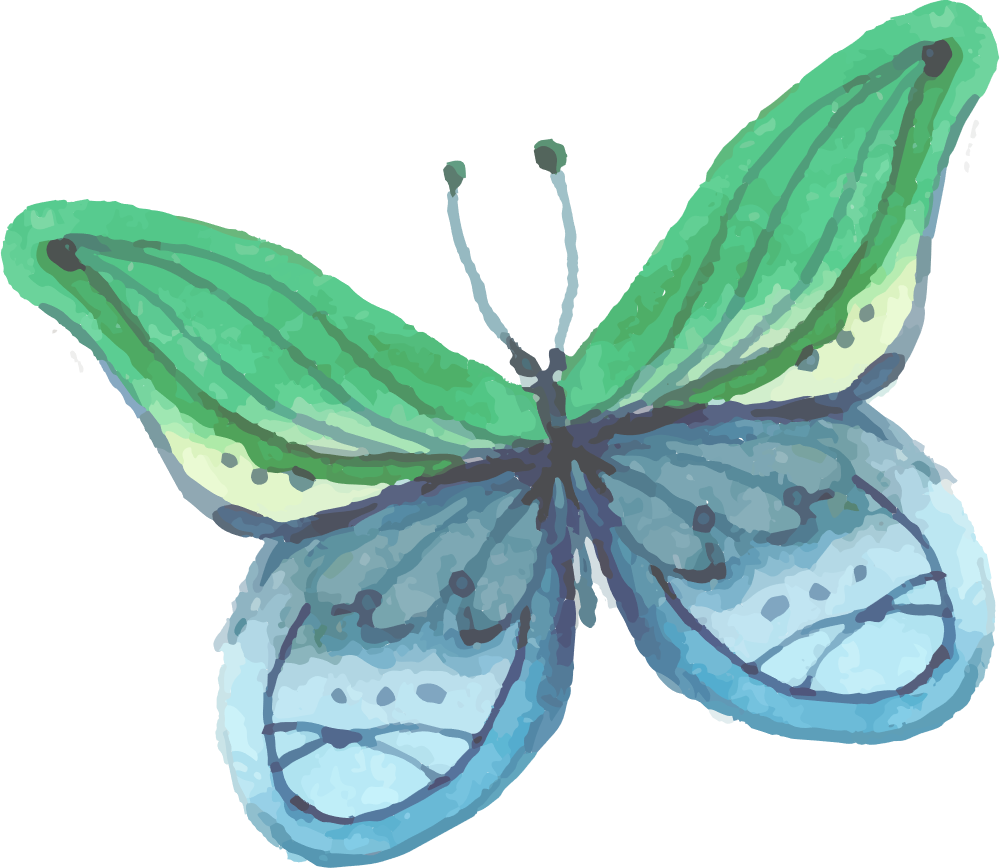 “ Chúng em tham quan rừng Đước bằng tàu lửa ”
Tranh sáp màu
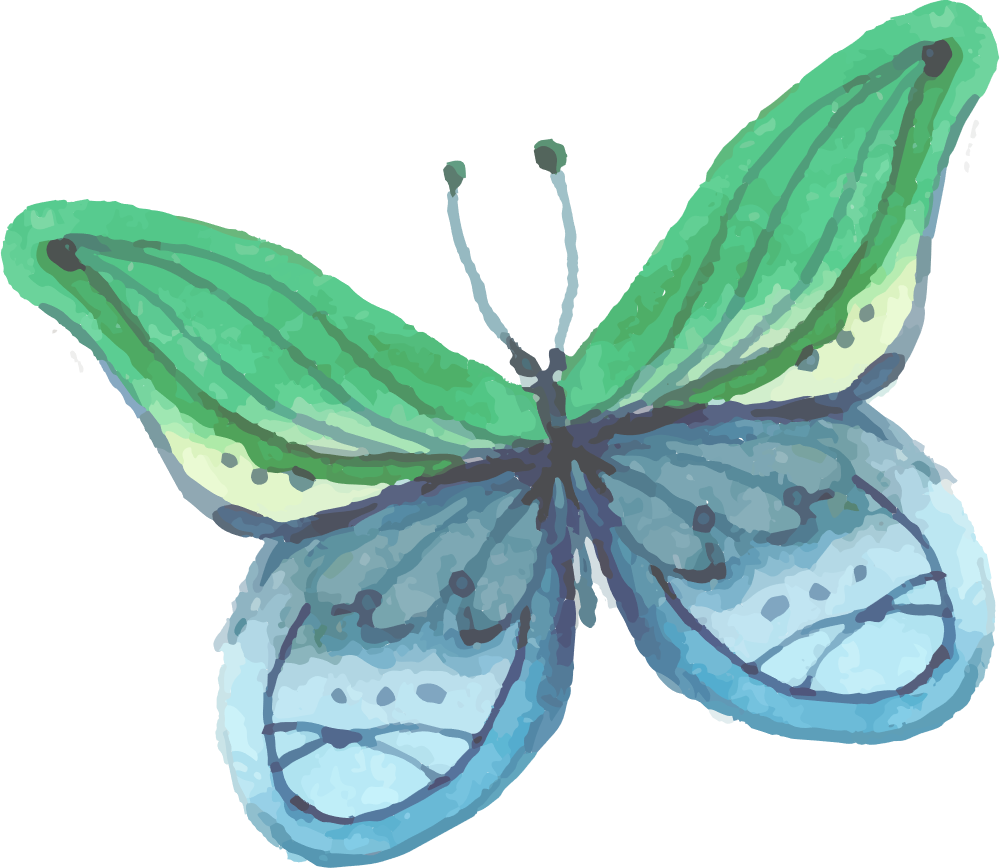 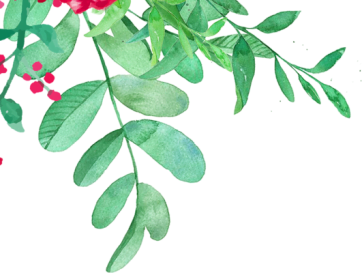 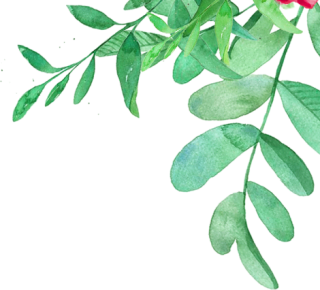 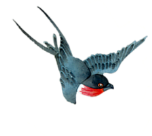 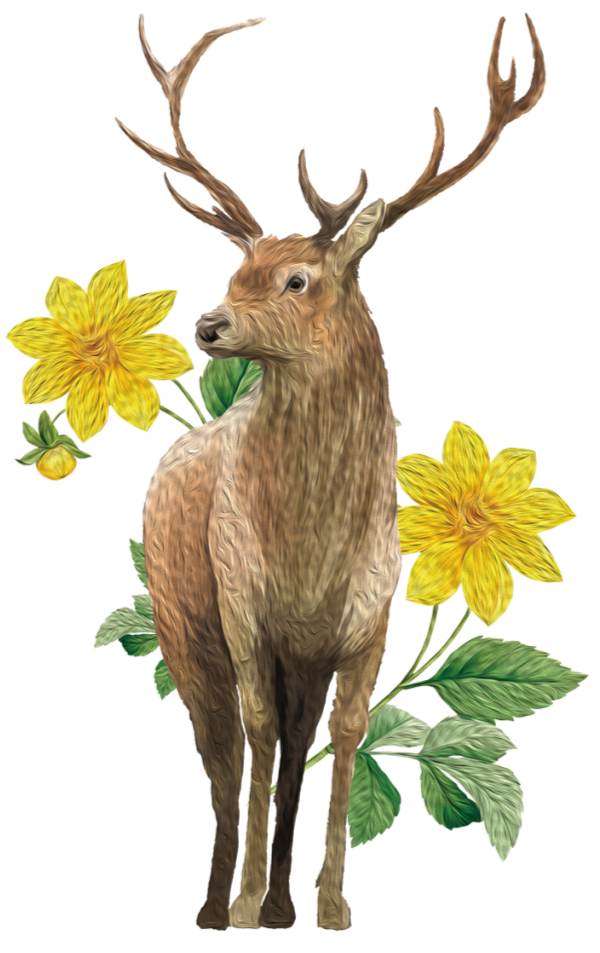 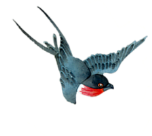 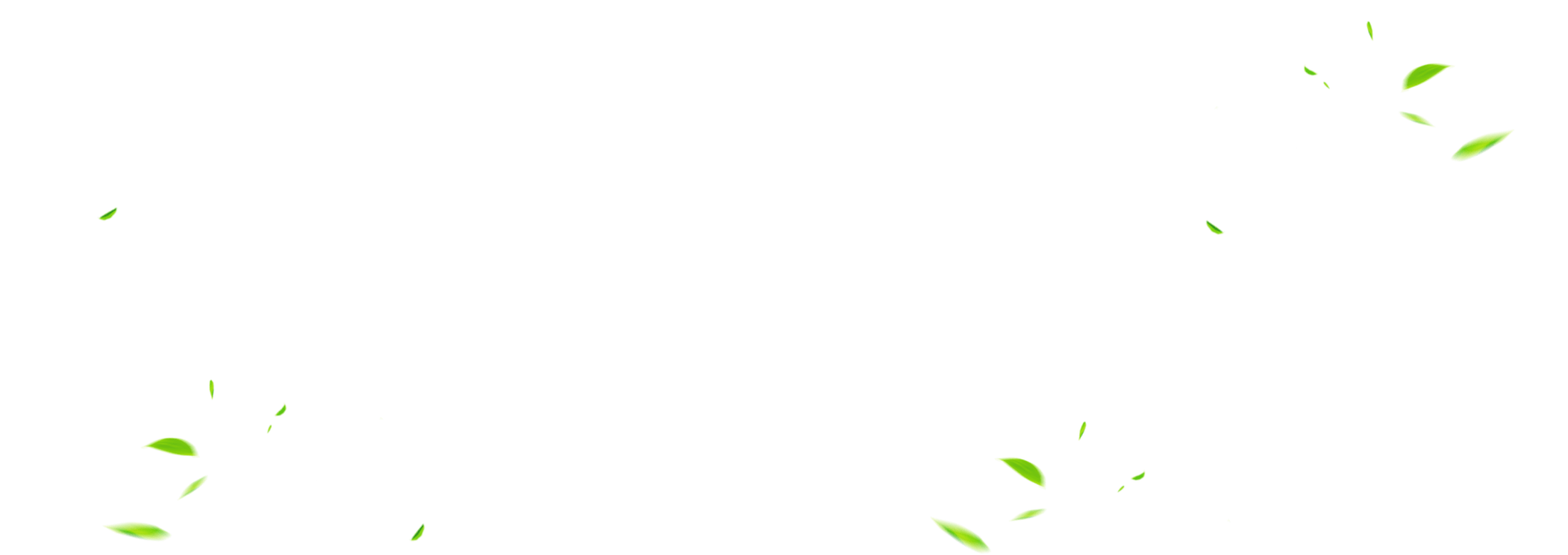 Hoạt động 2
Kiến tạo kiến thức kĩ năng
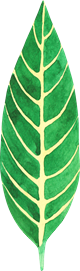 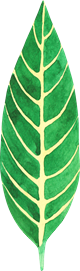 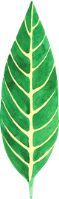 Gợi ý các bước thực hiện lá cây
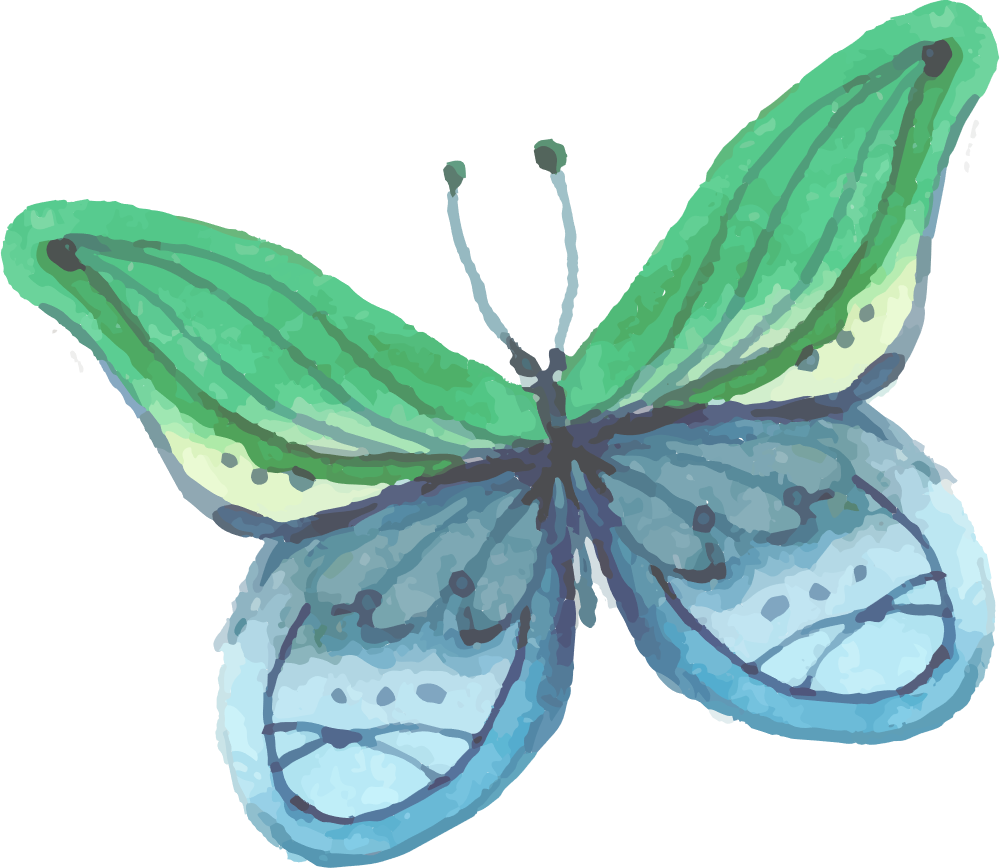 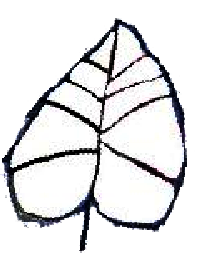 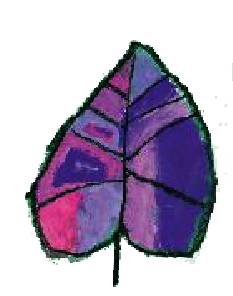 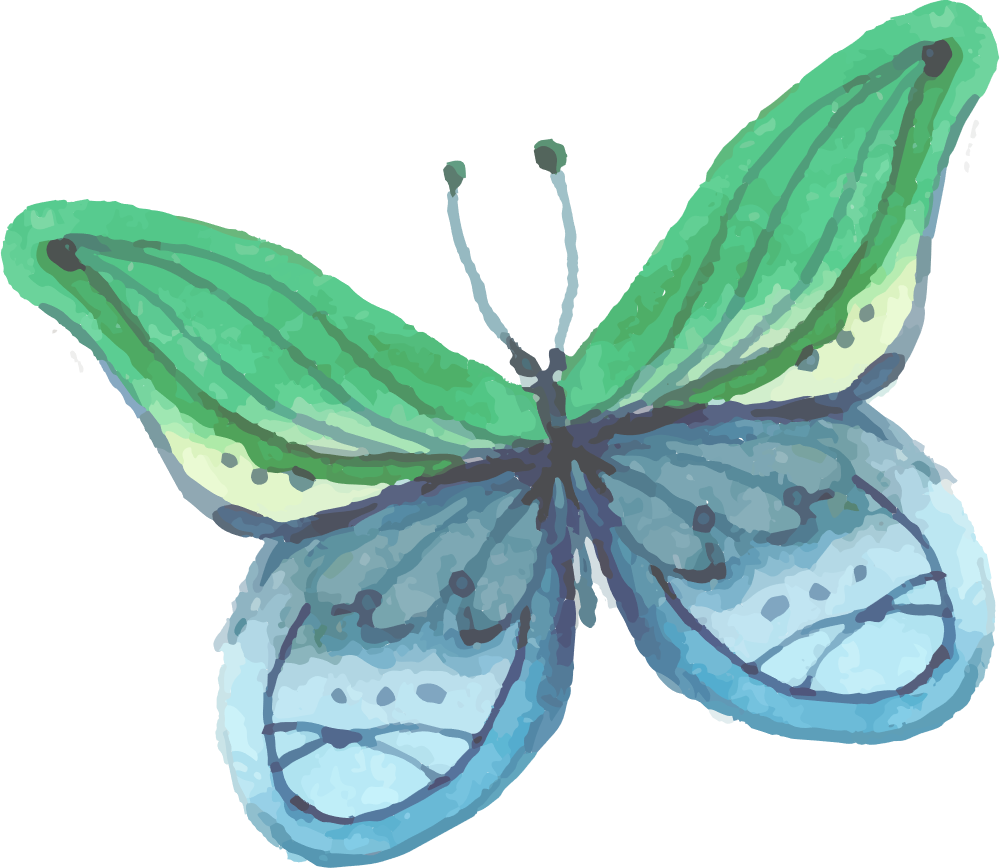 Bước 1
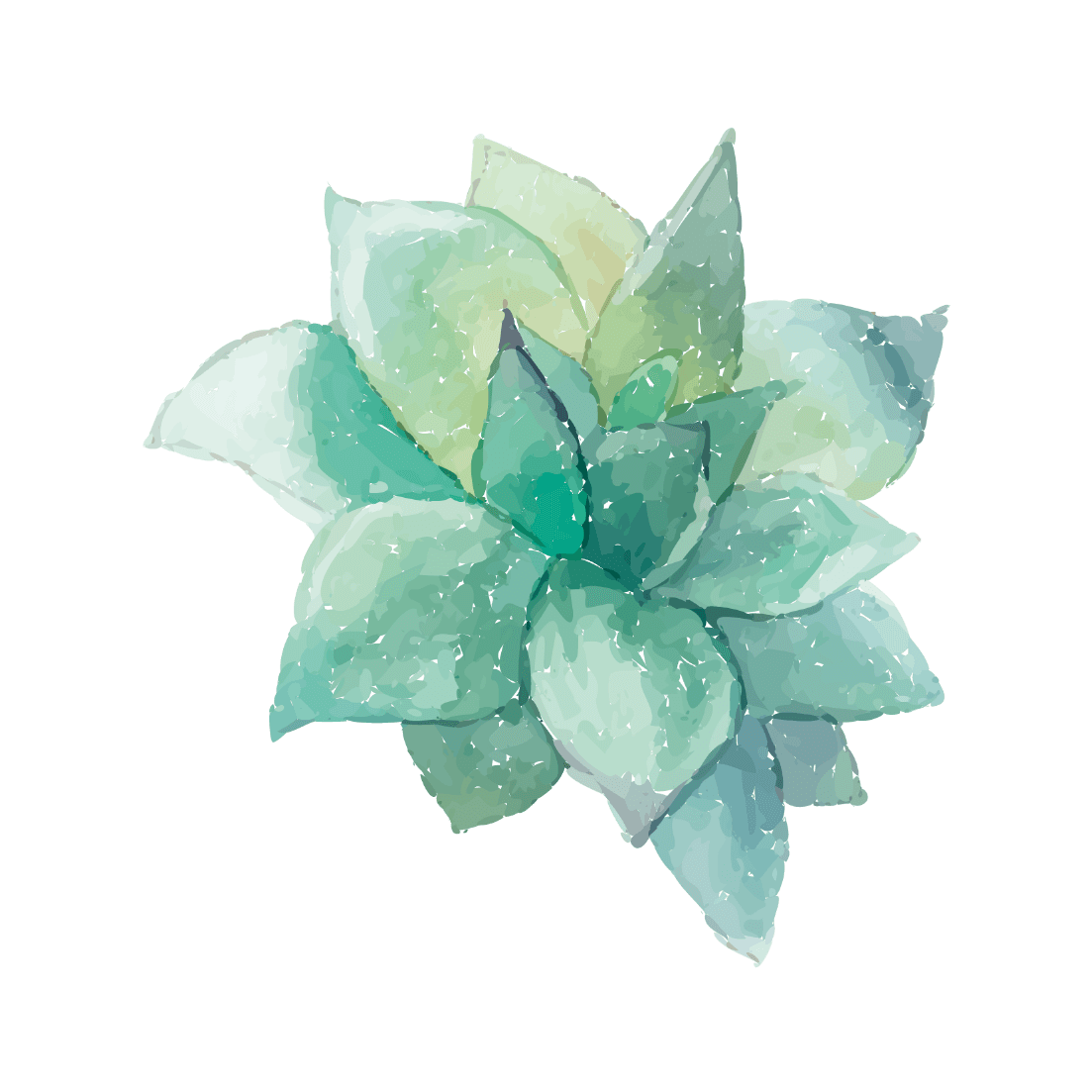 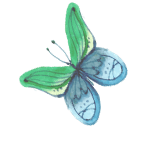 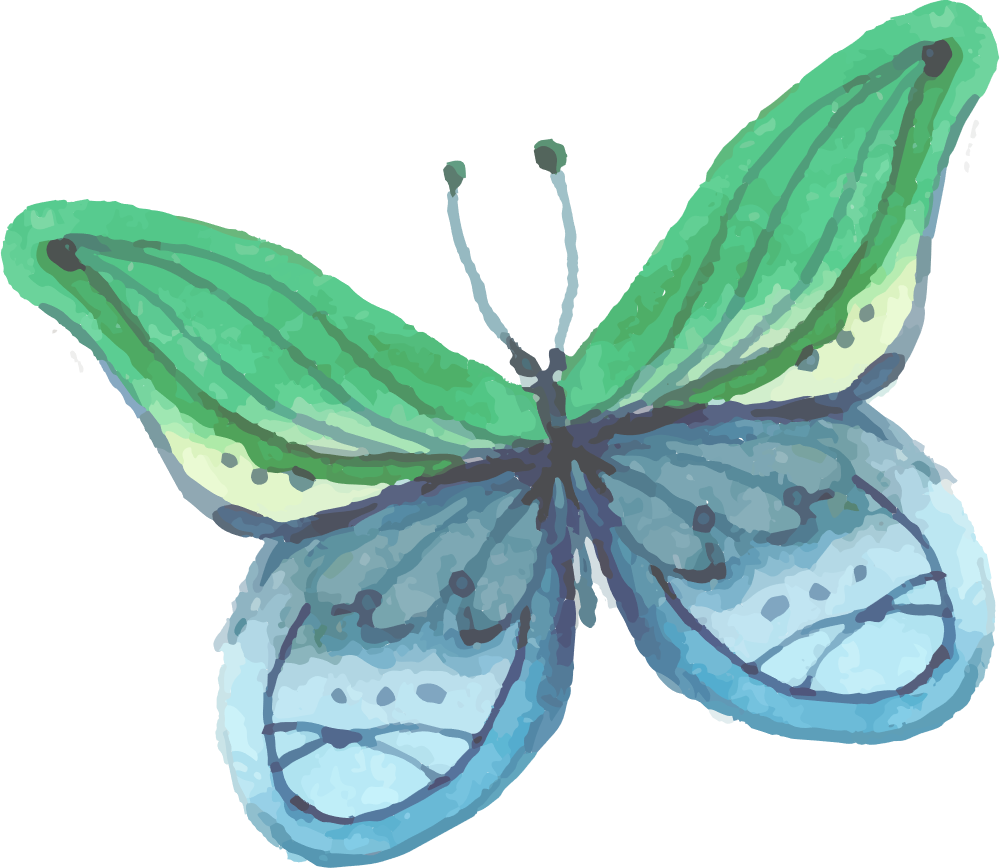 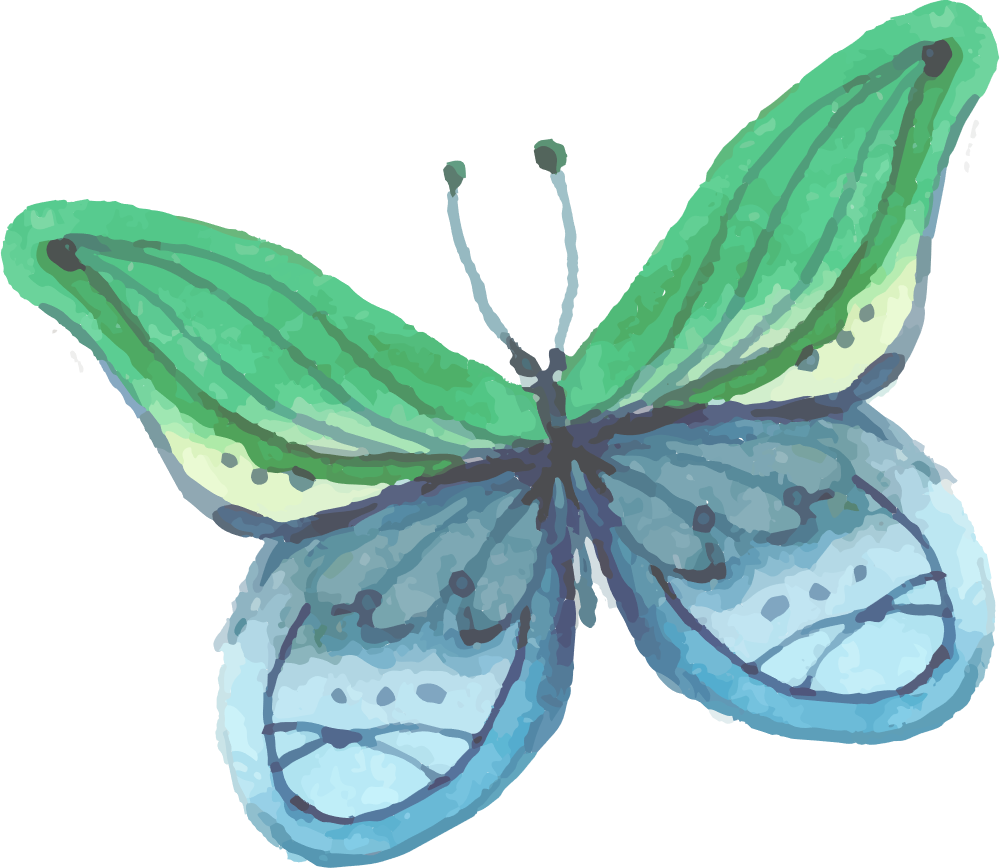 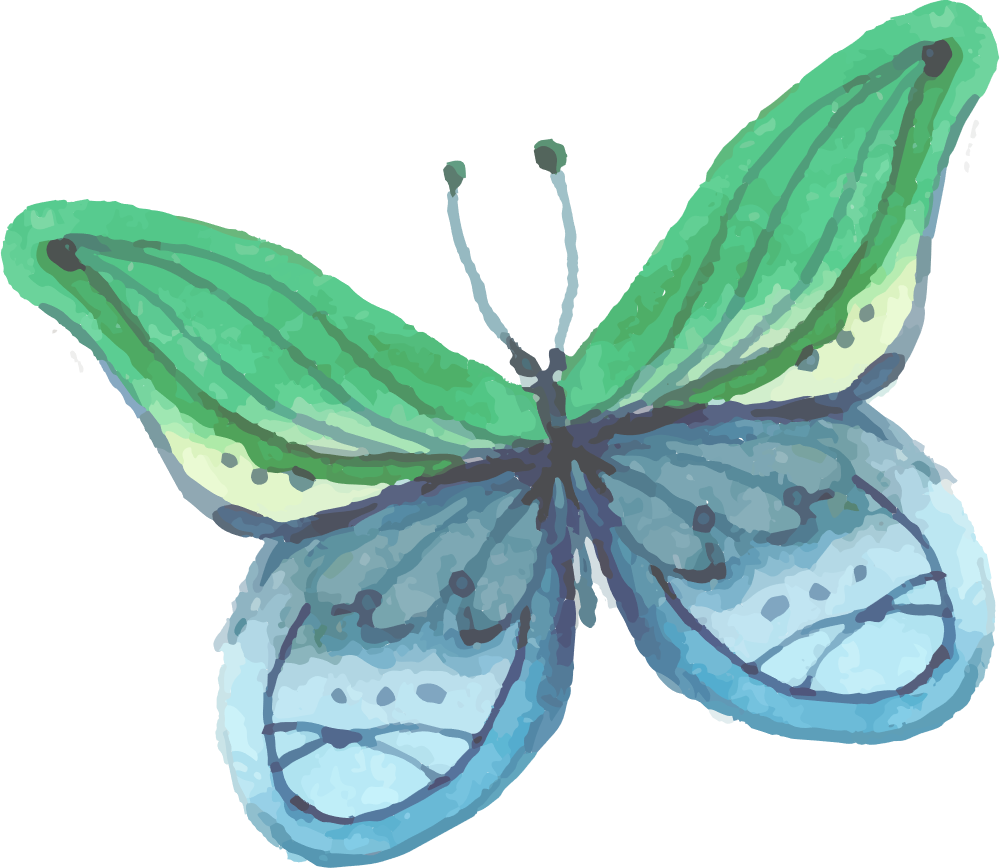 Bước 2
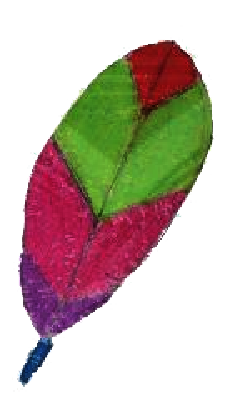 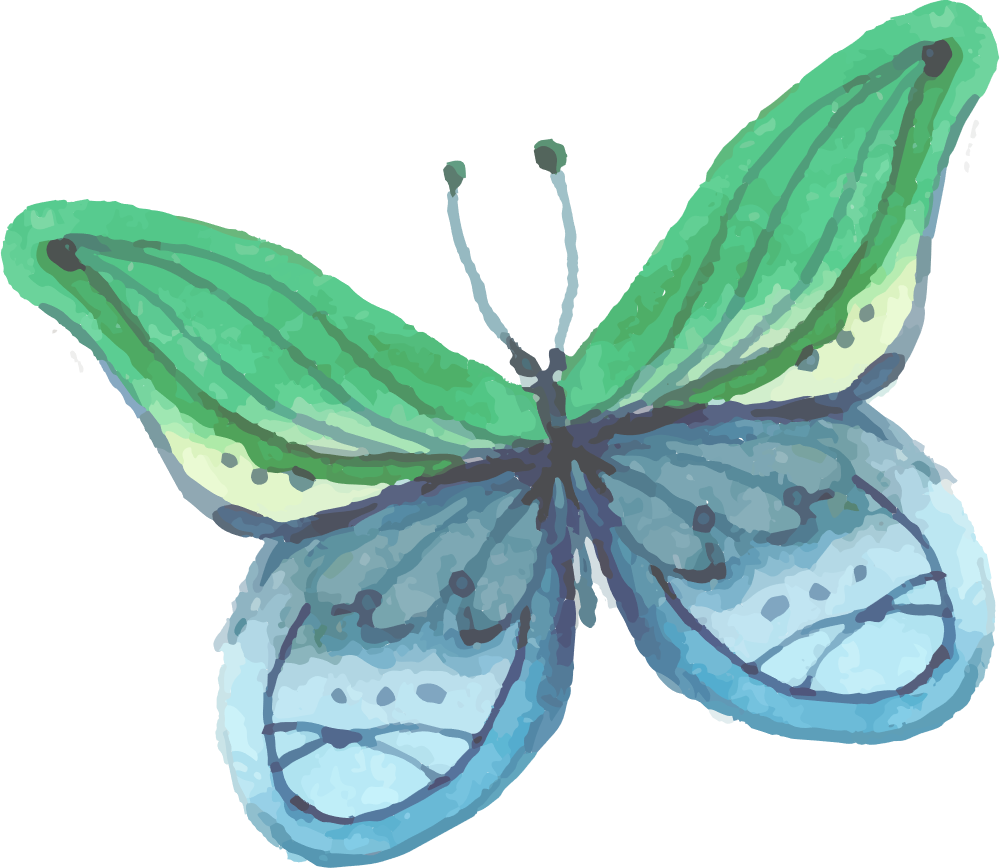 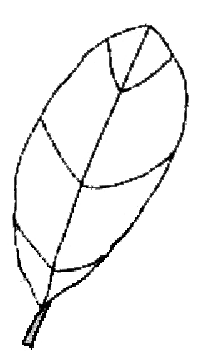 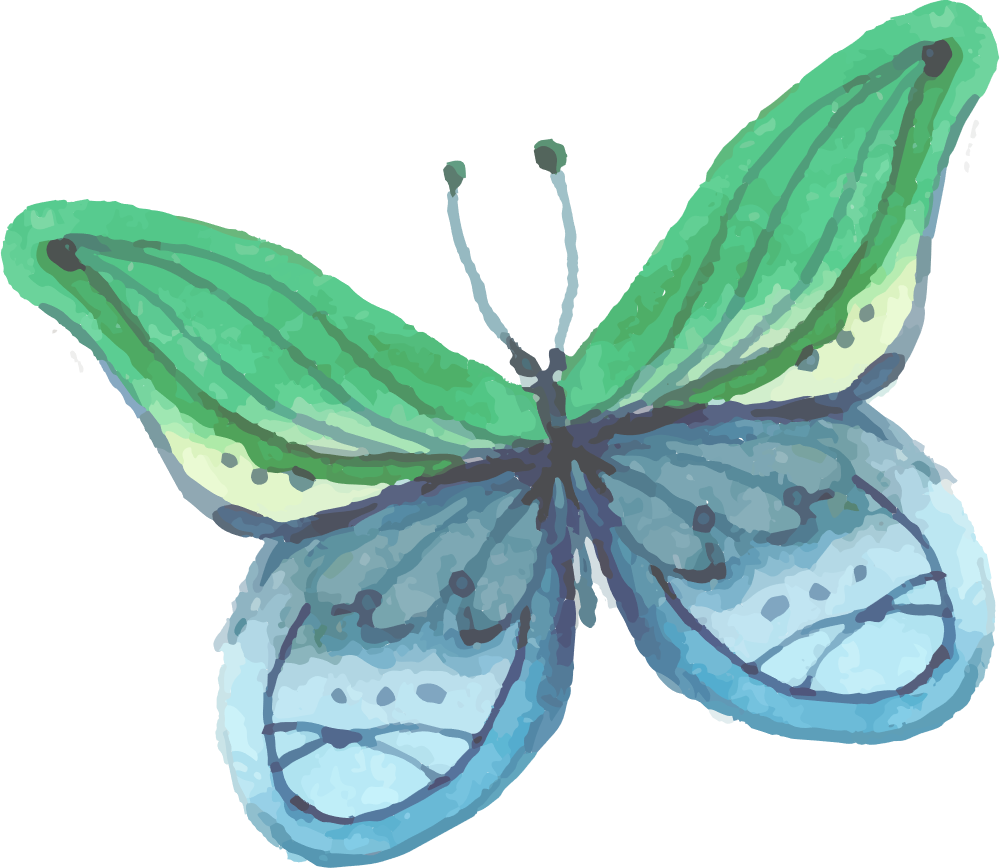 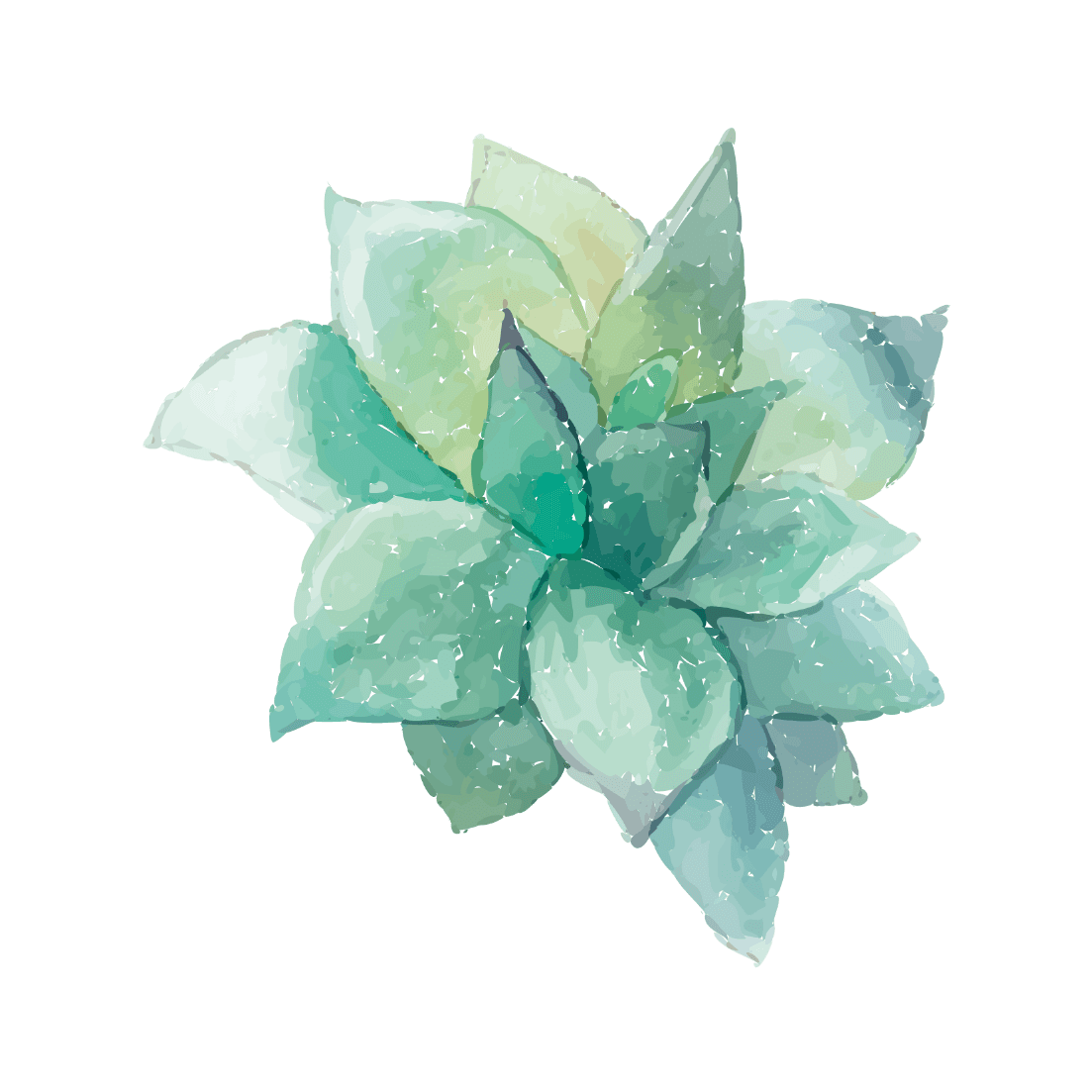 Bước 1
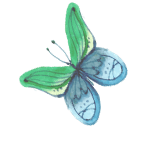 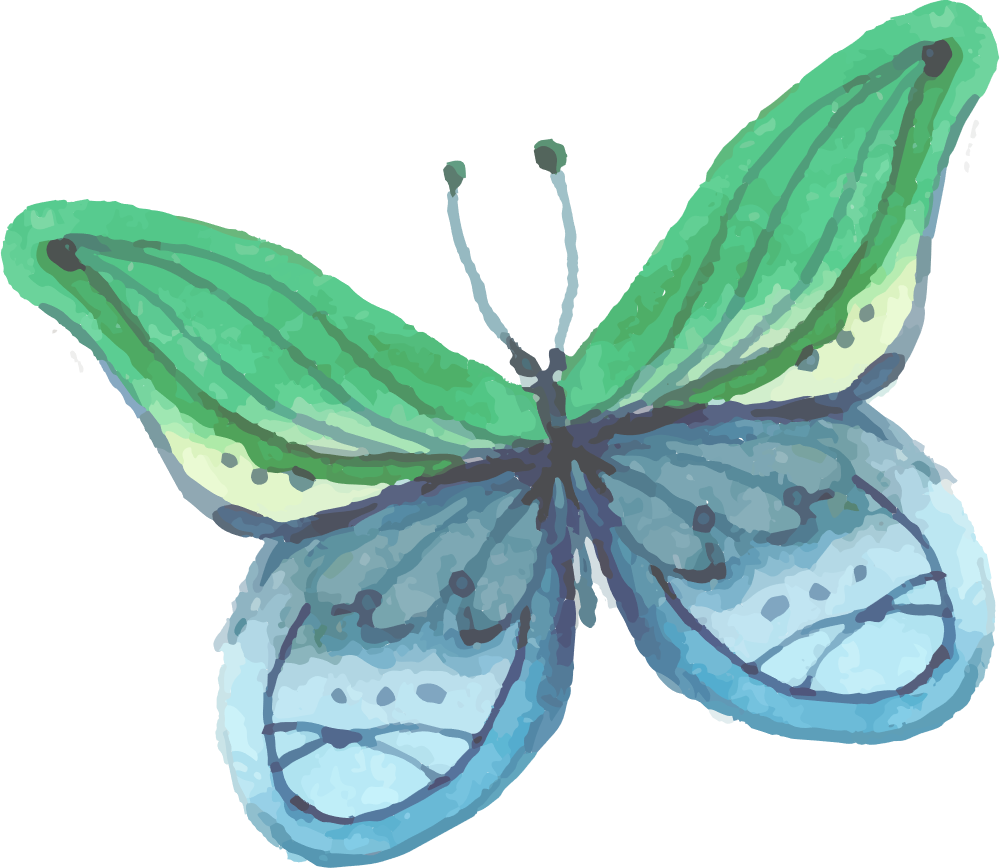 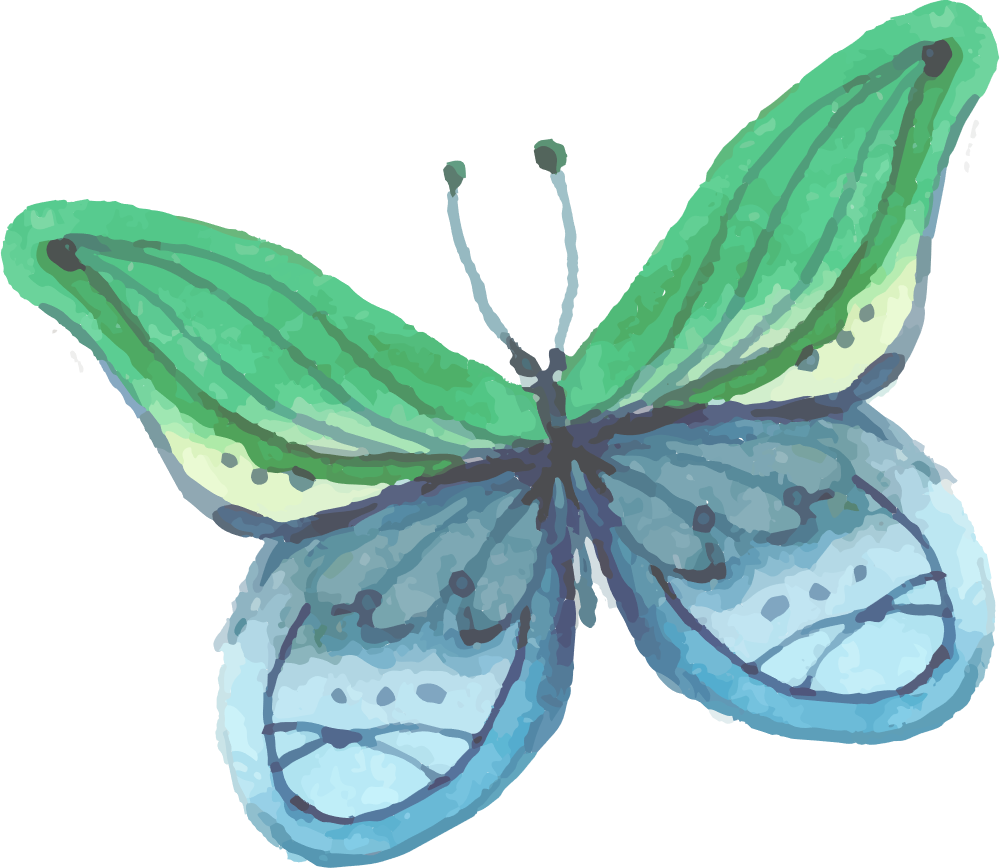 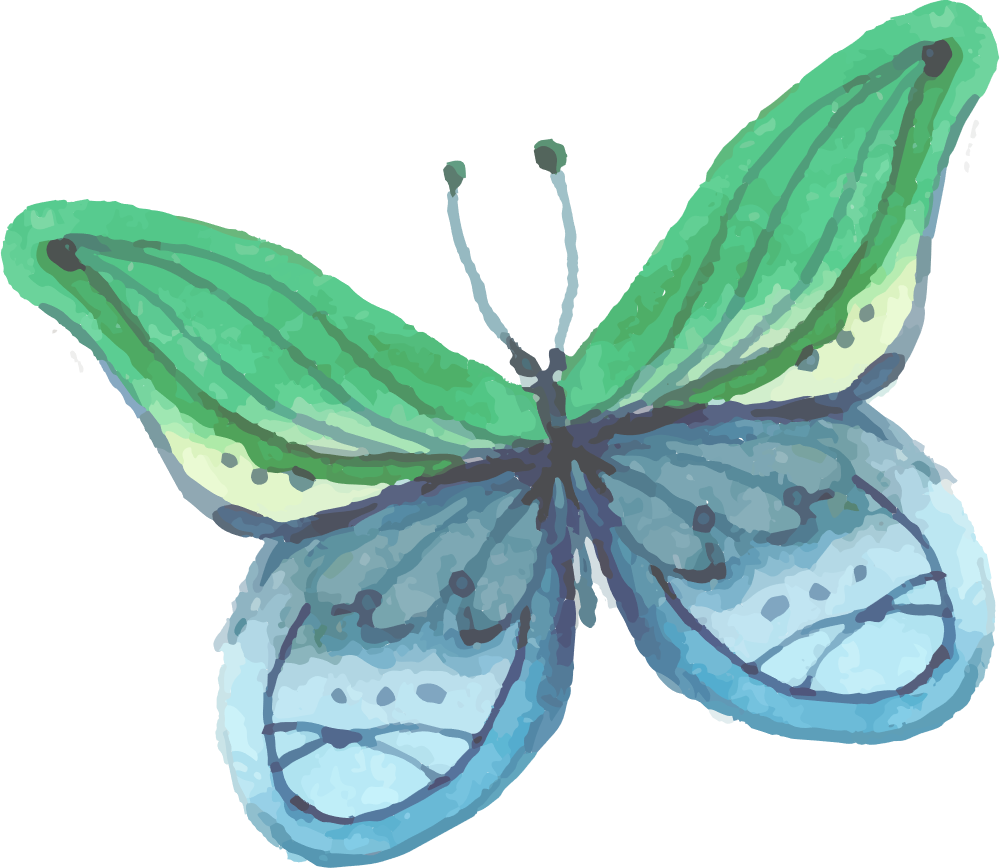 Bước 2
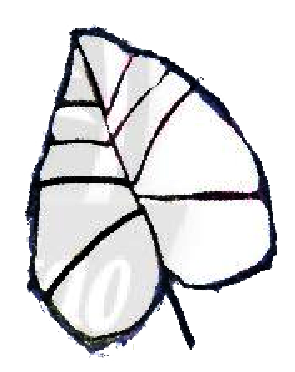 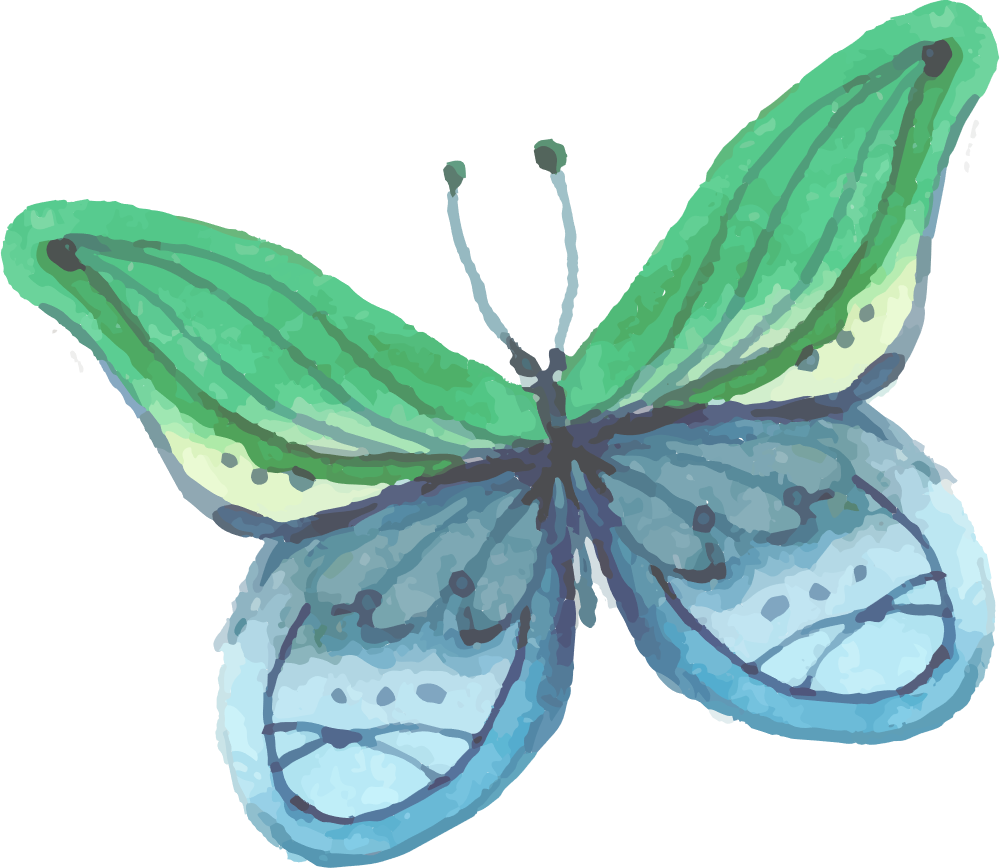 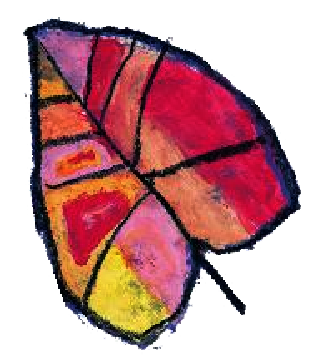 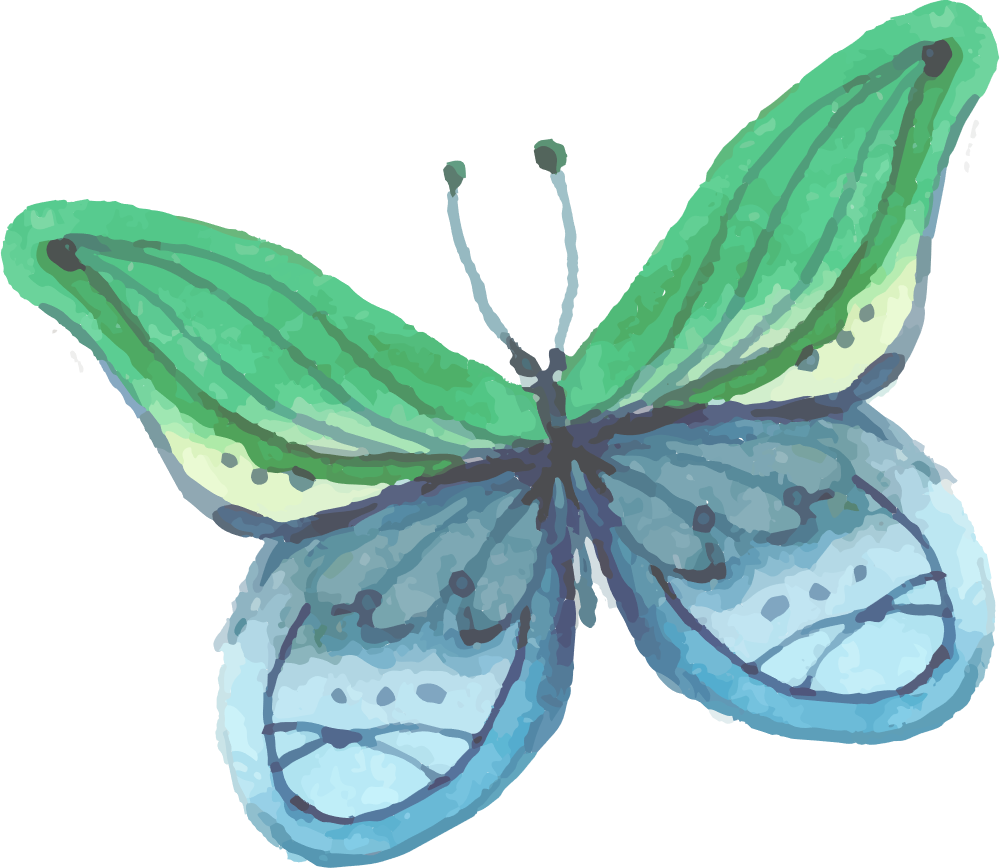 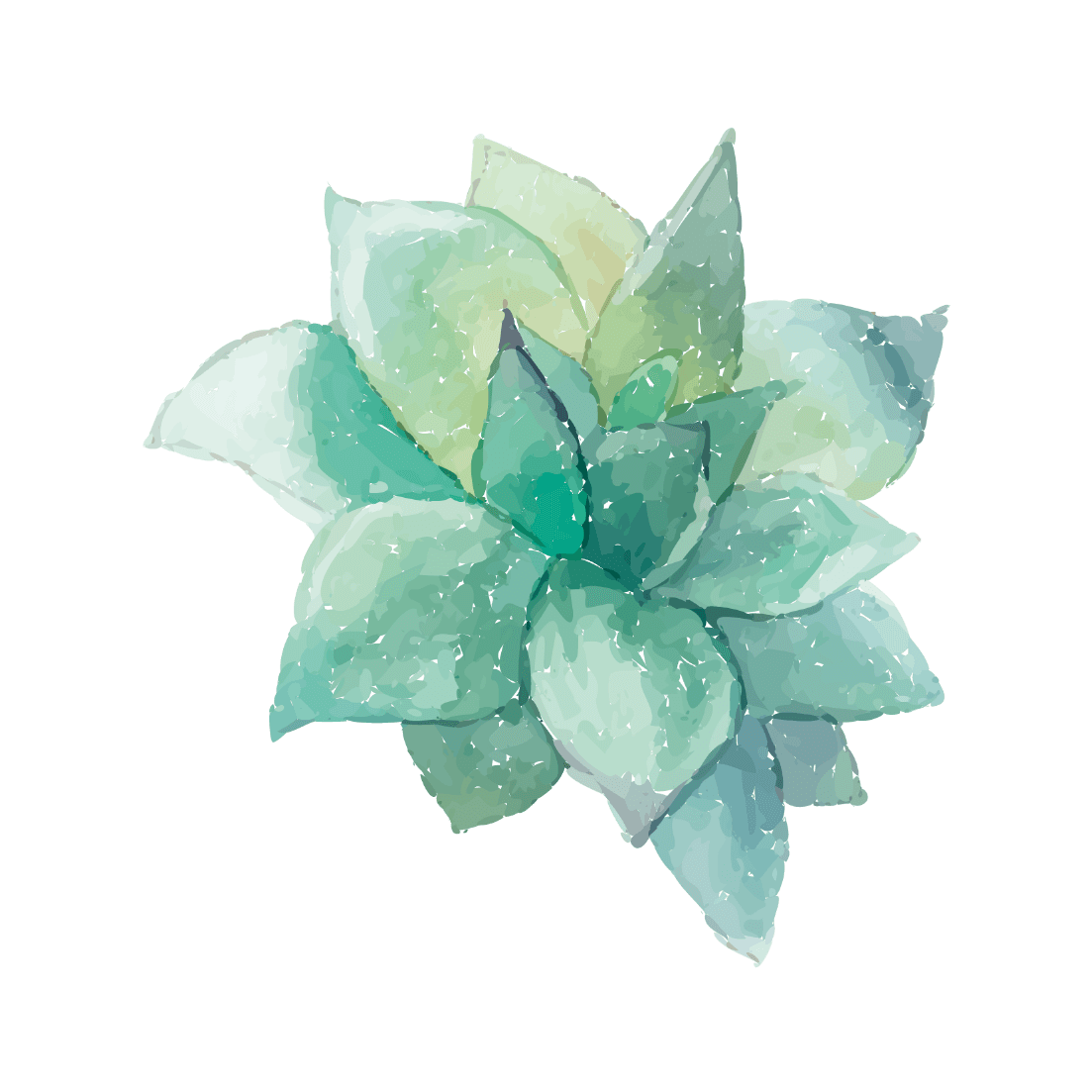 Bước 1
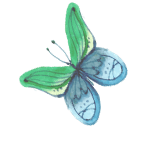 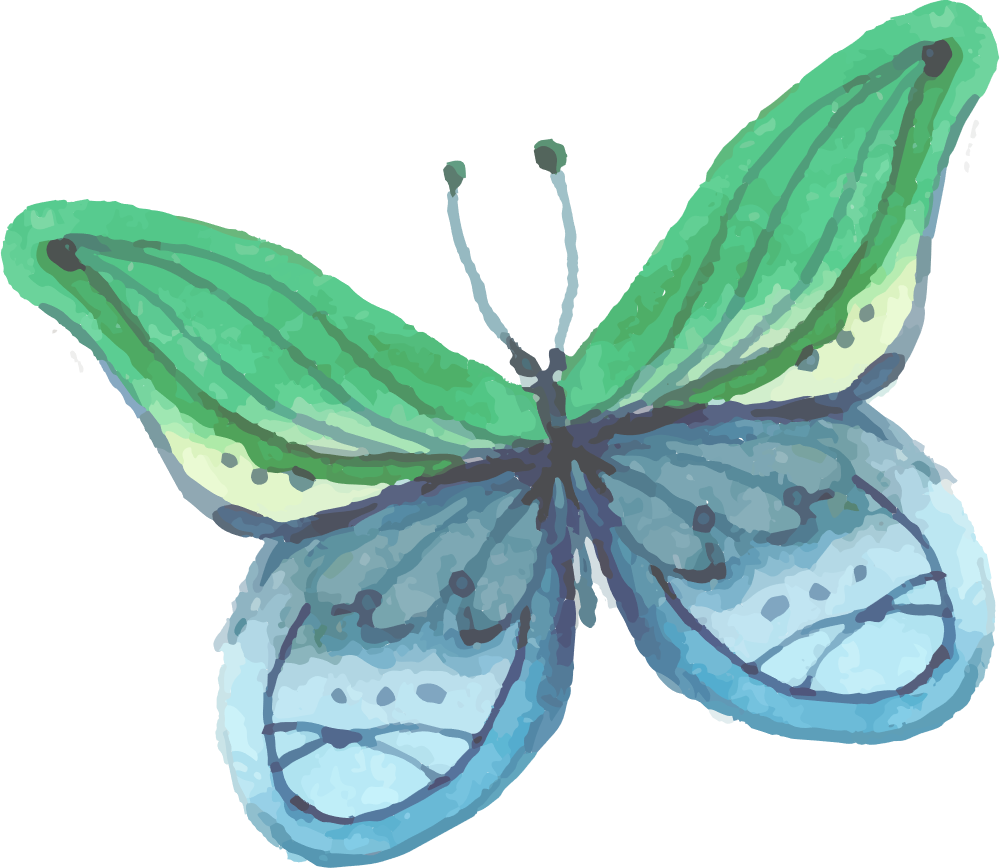 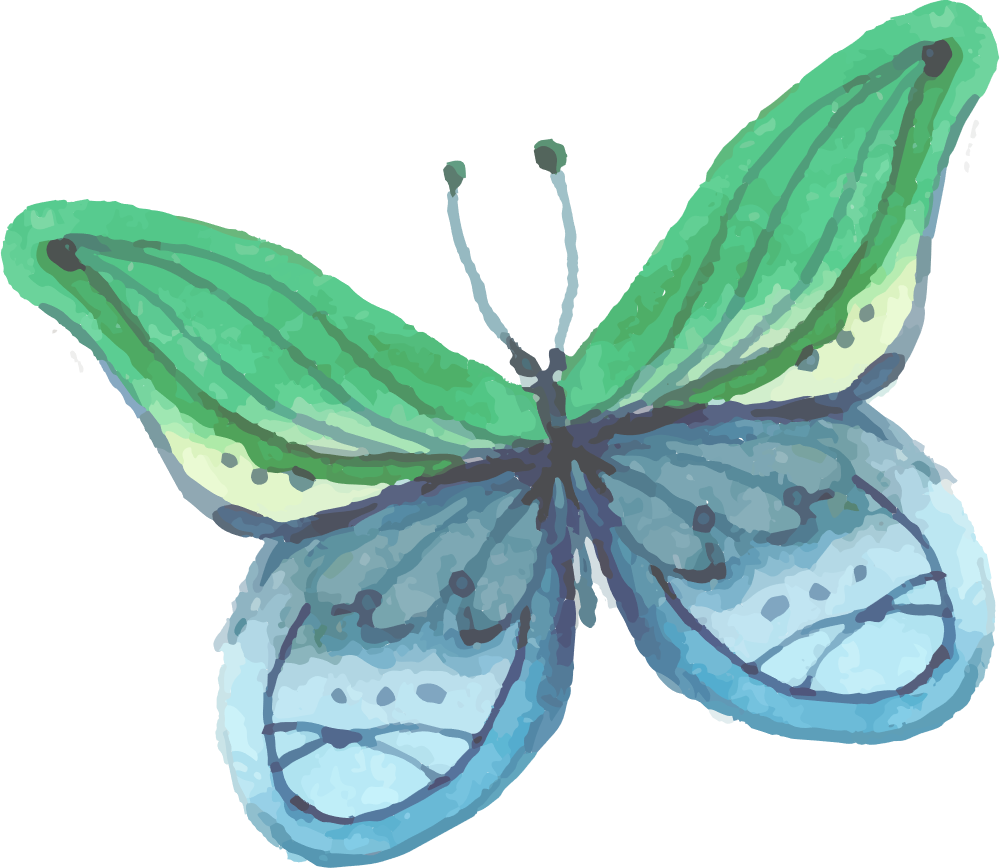 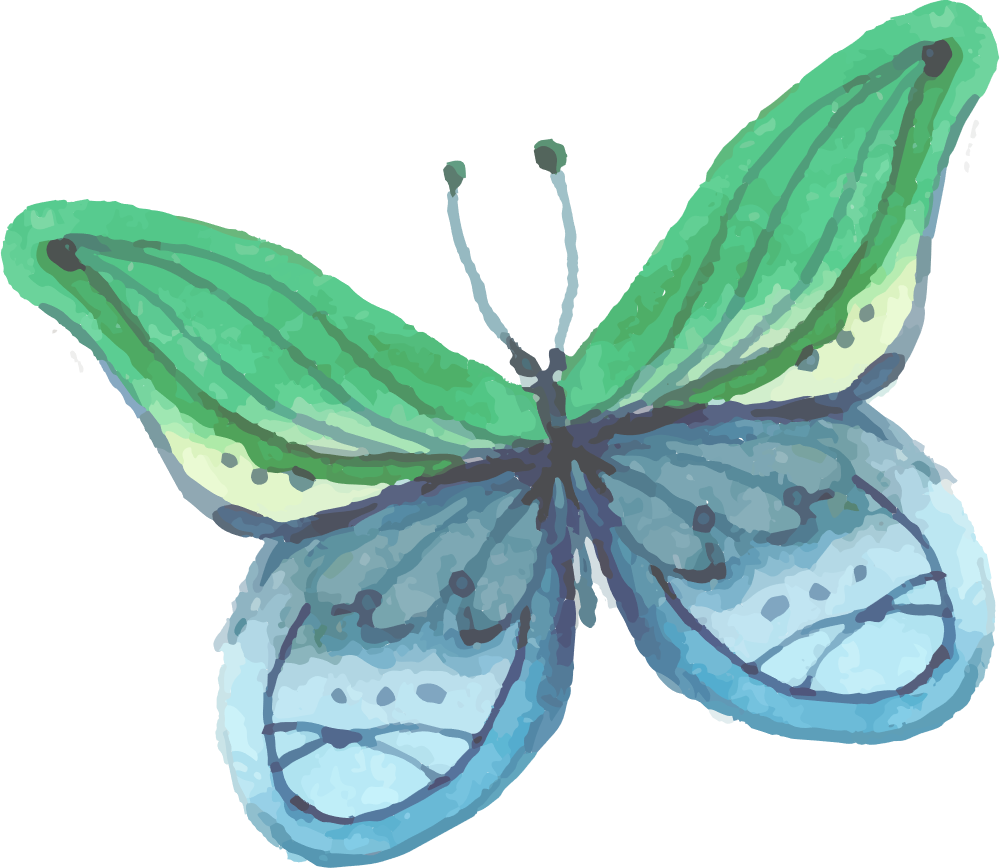 Bước 2
Gợi ý các bước thực hiện vẽ lá cây
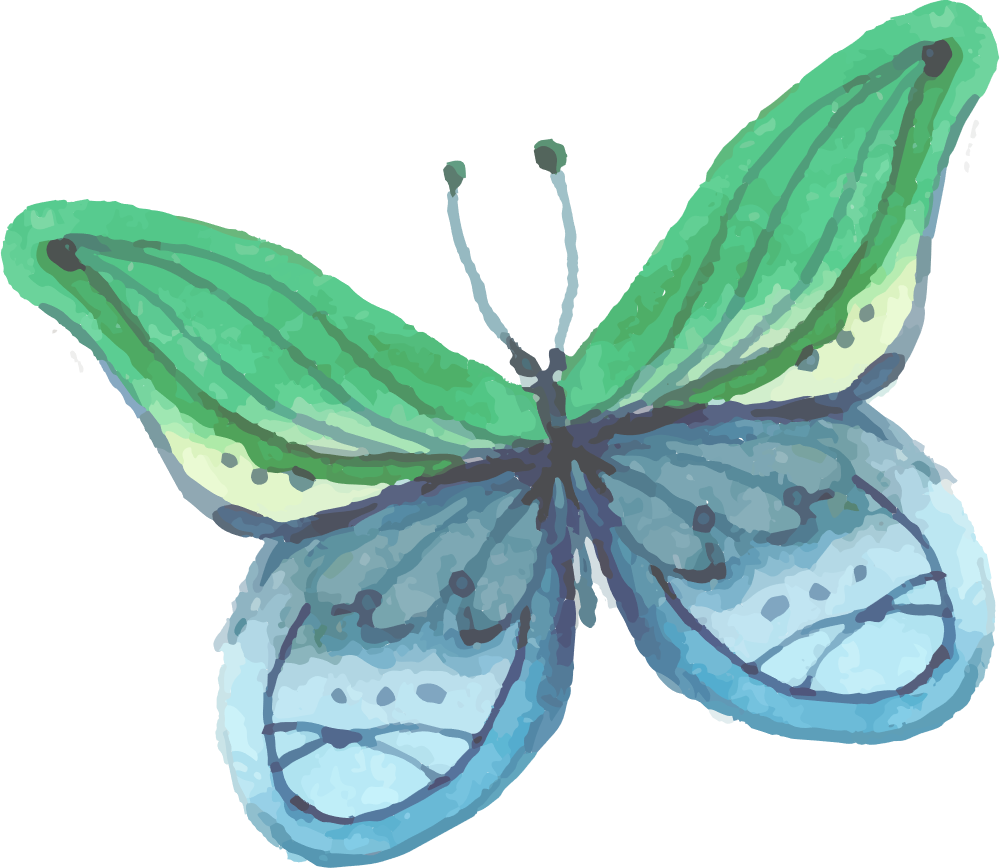 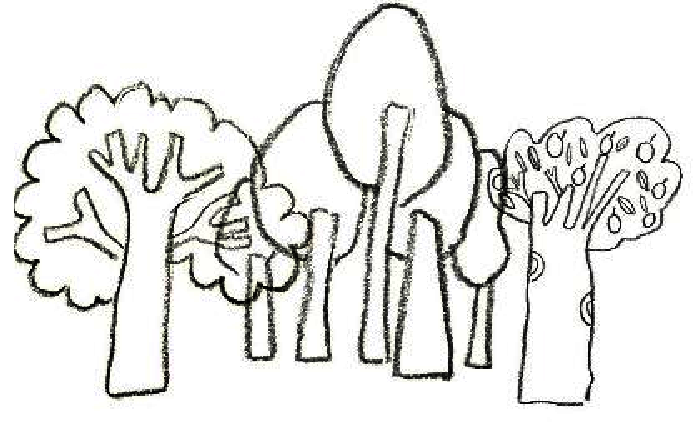 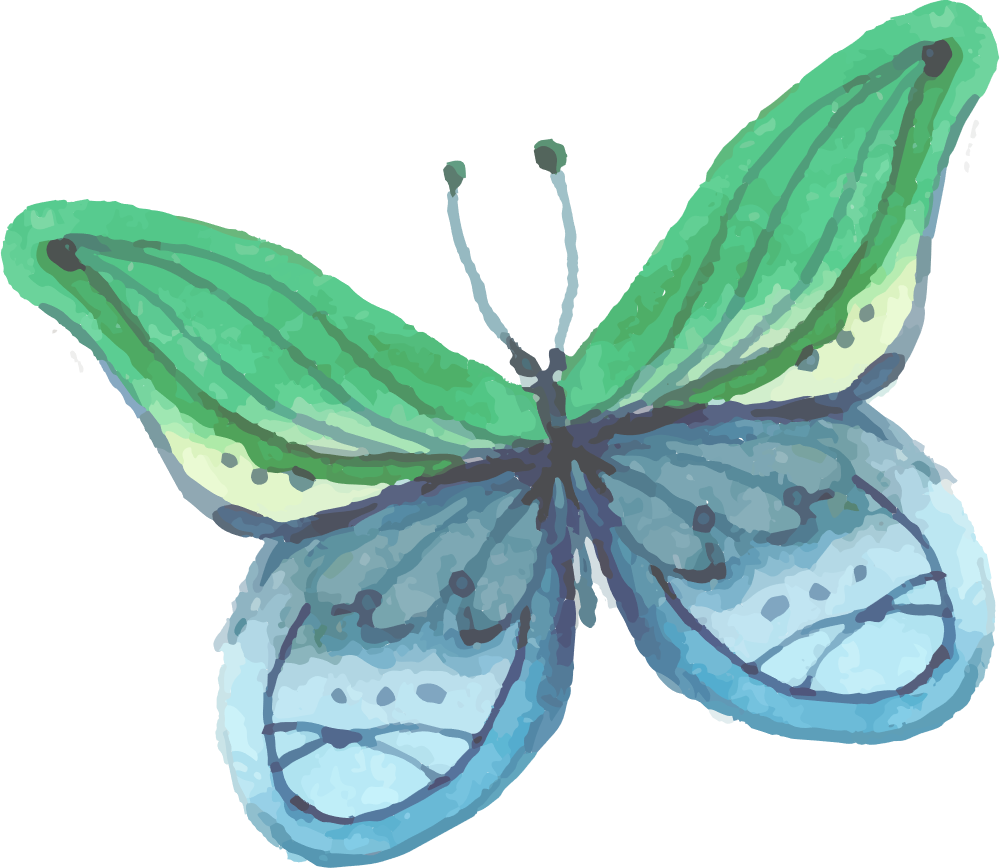 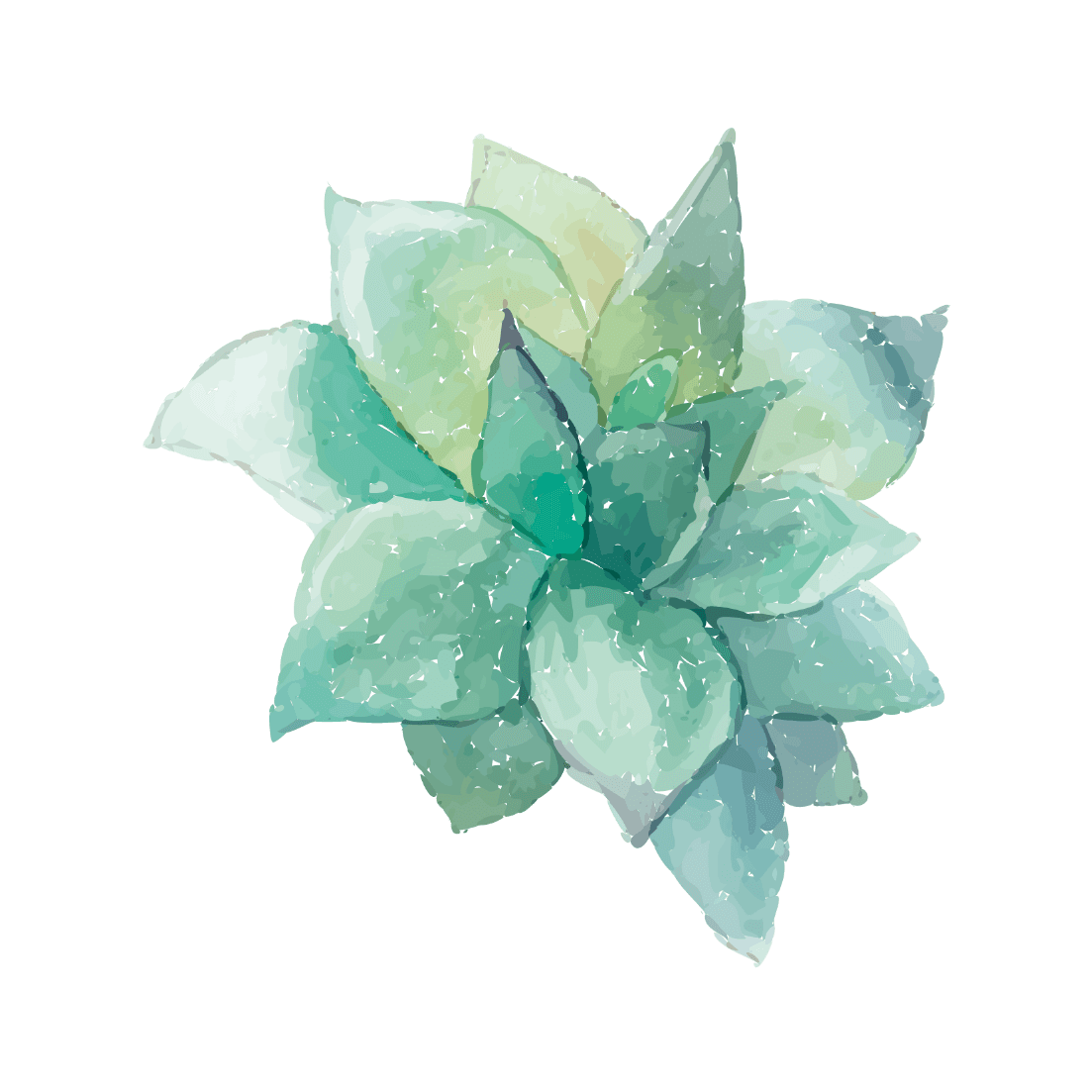 Bước 1
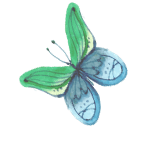 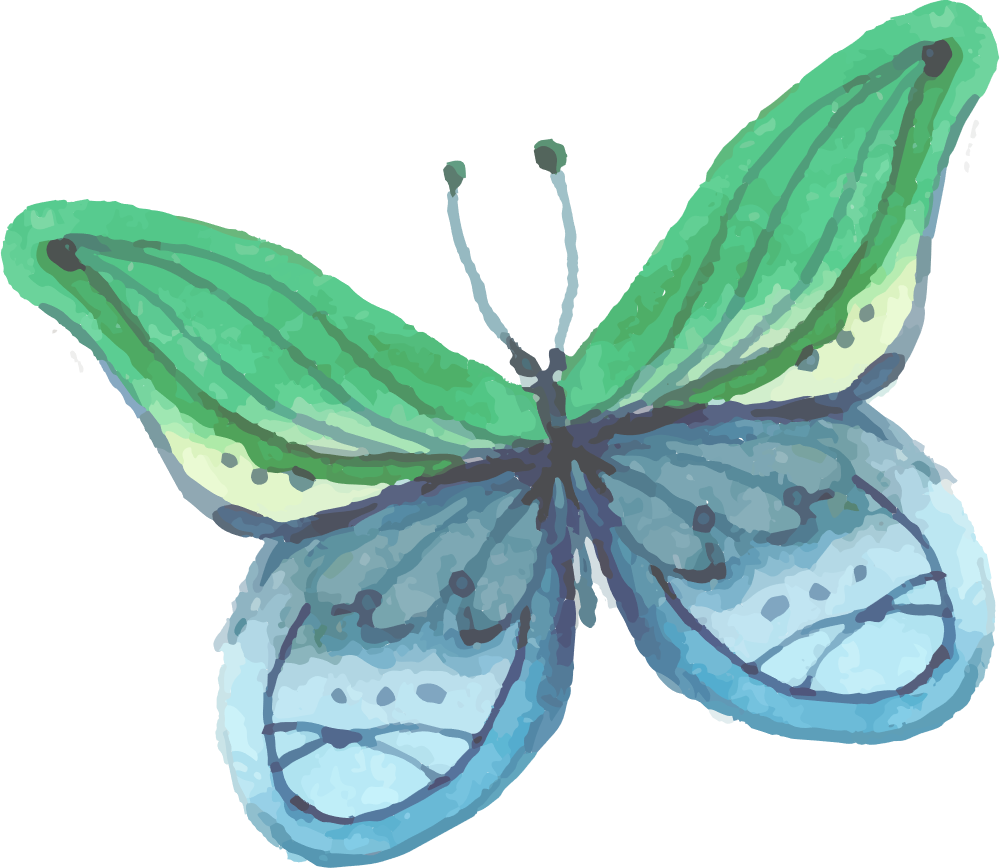 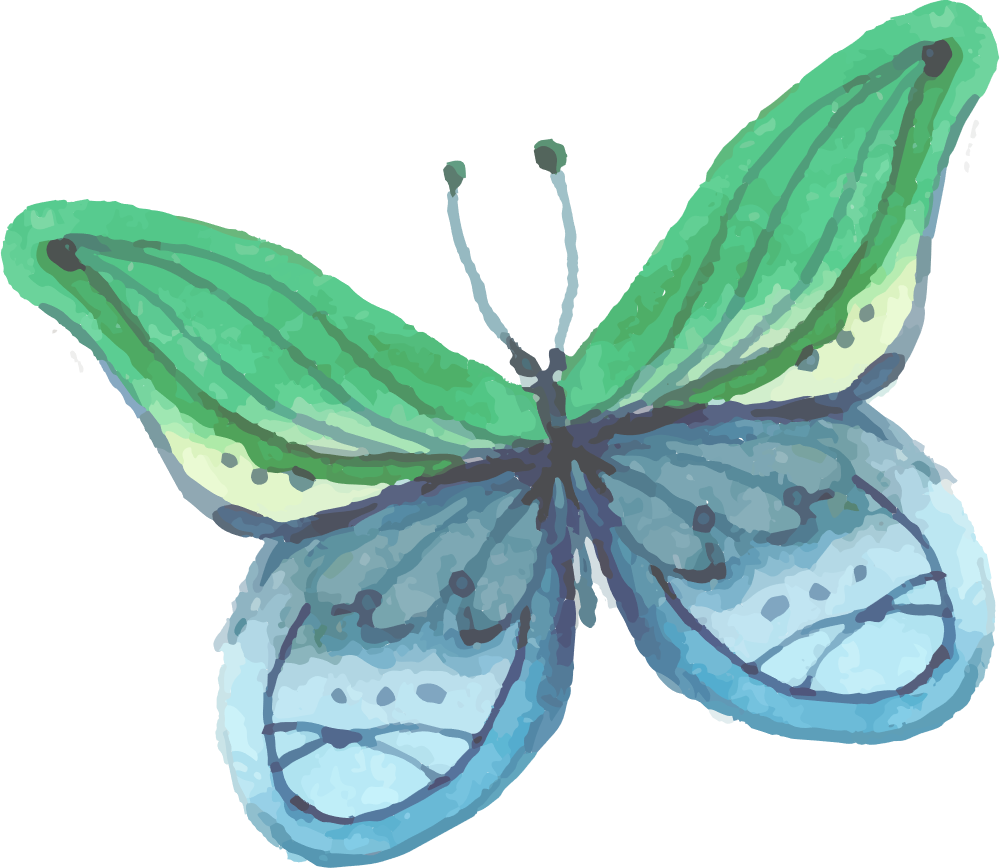 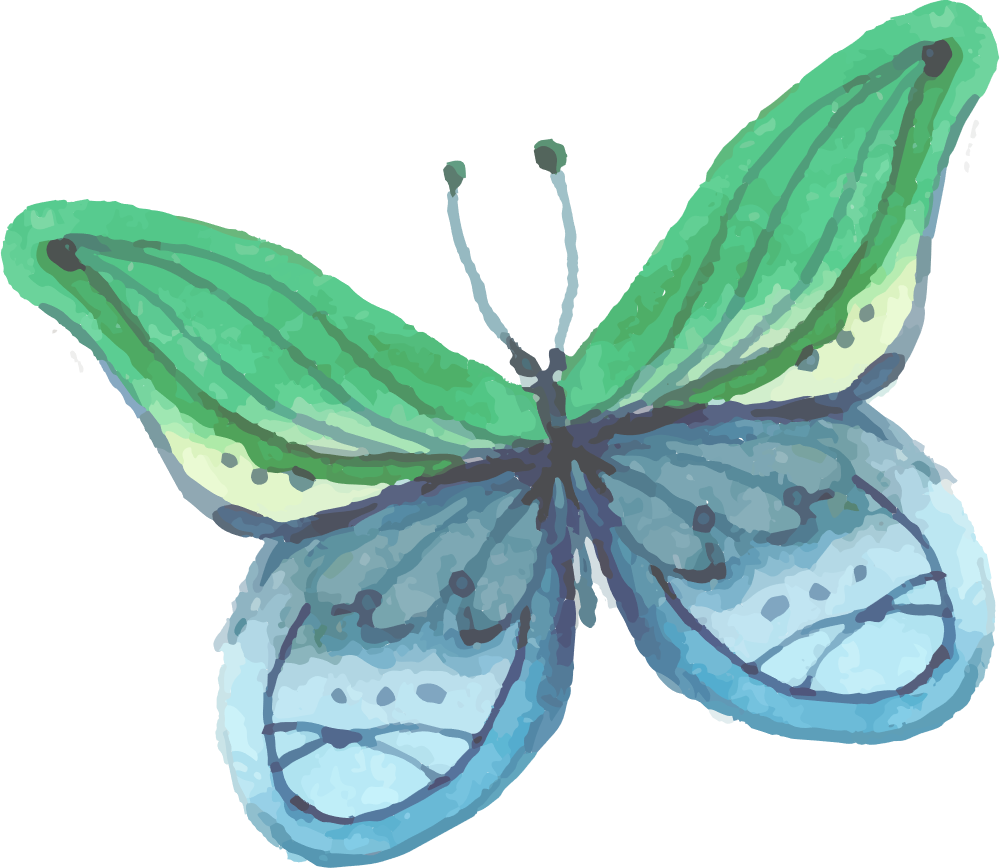 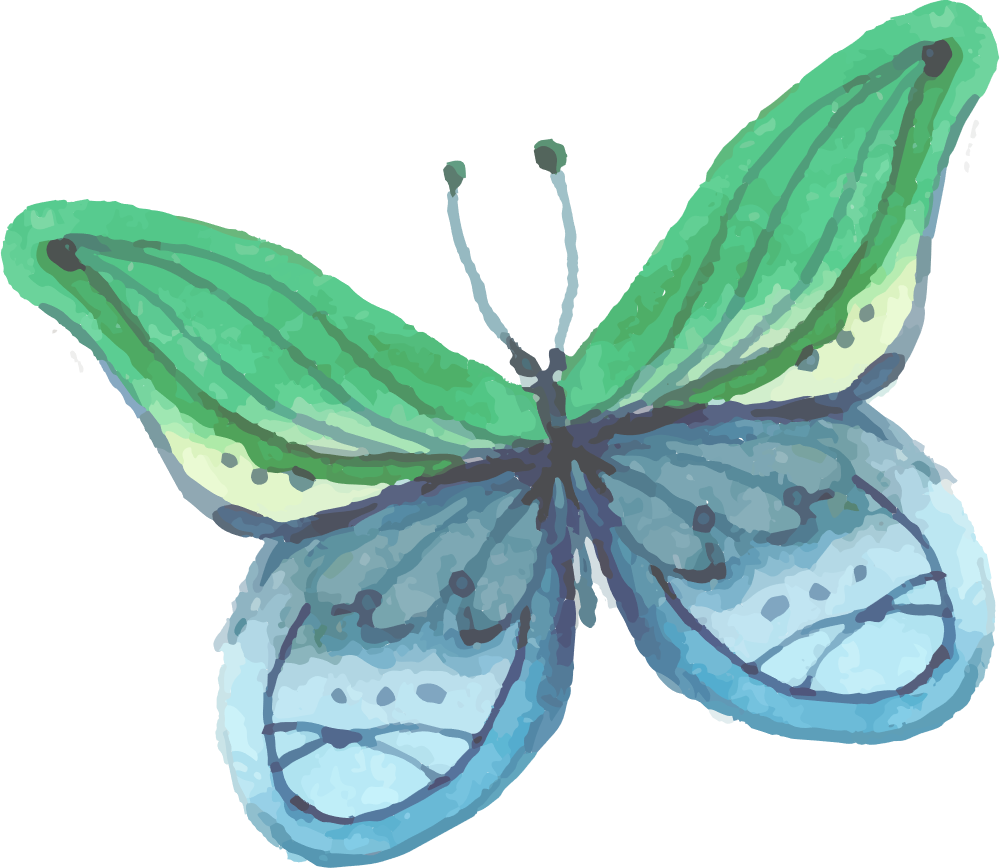 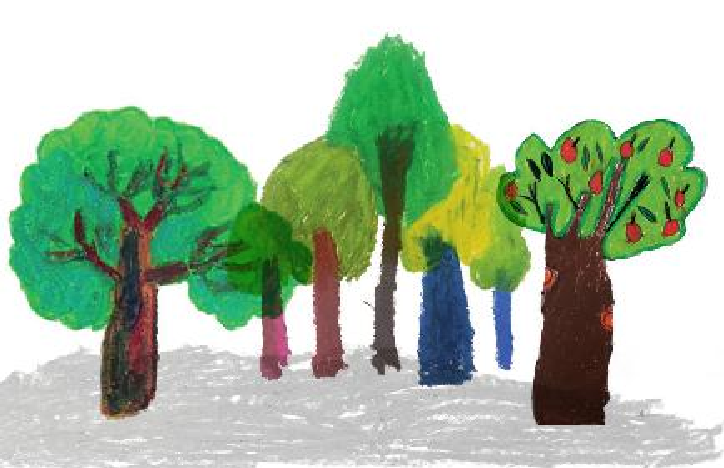 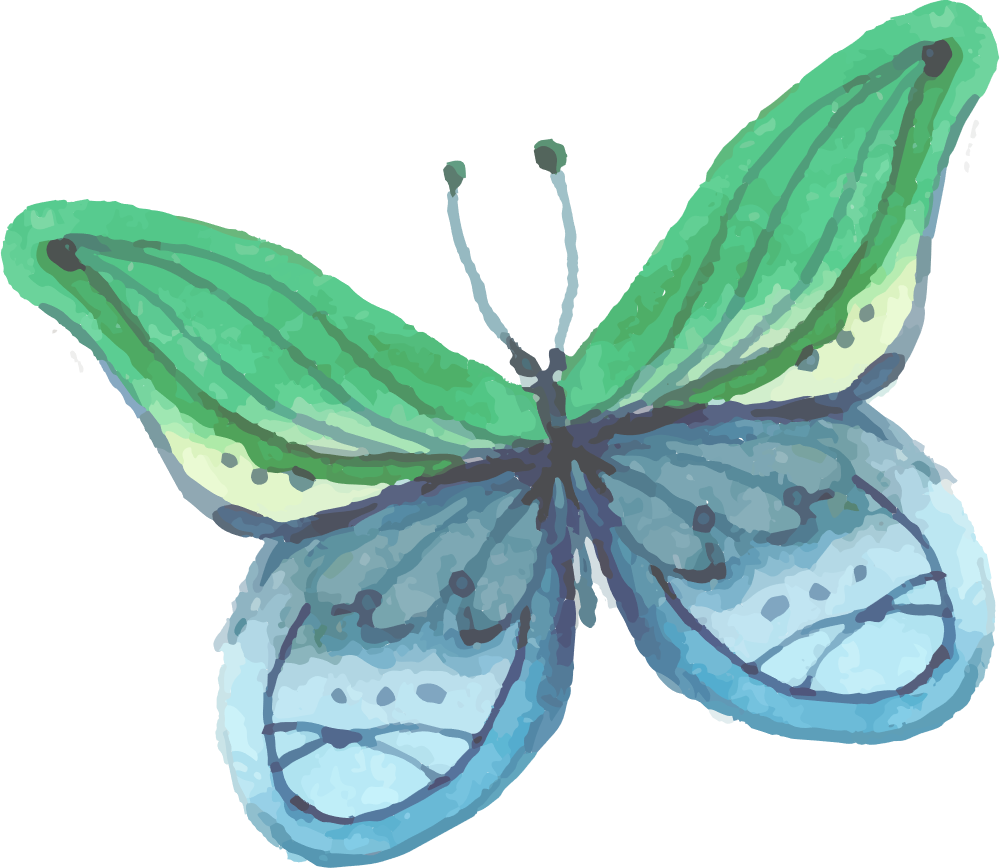 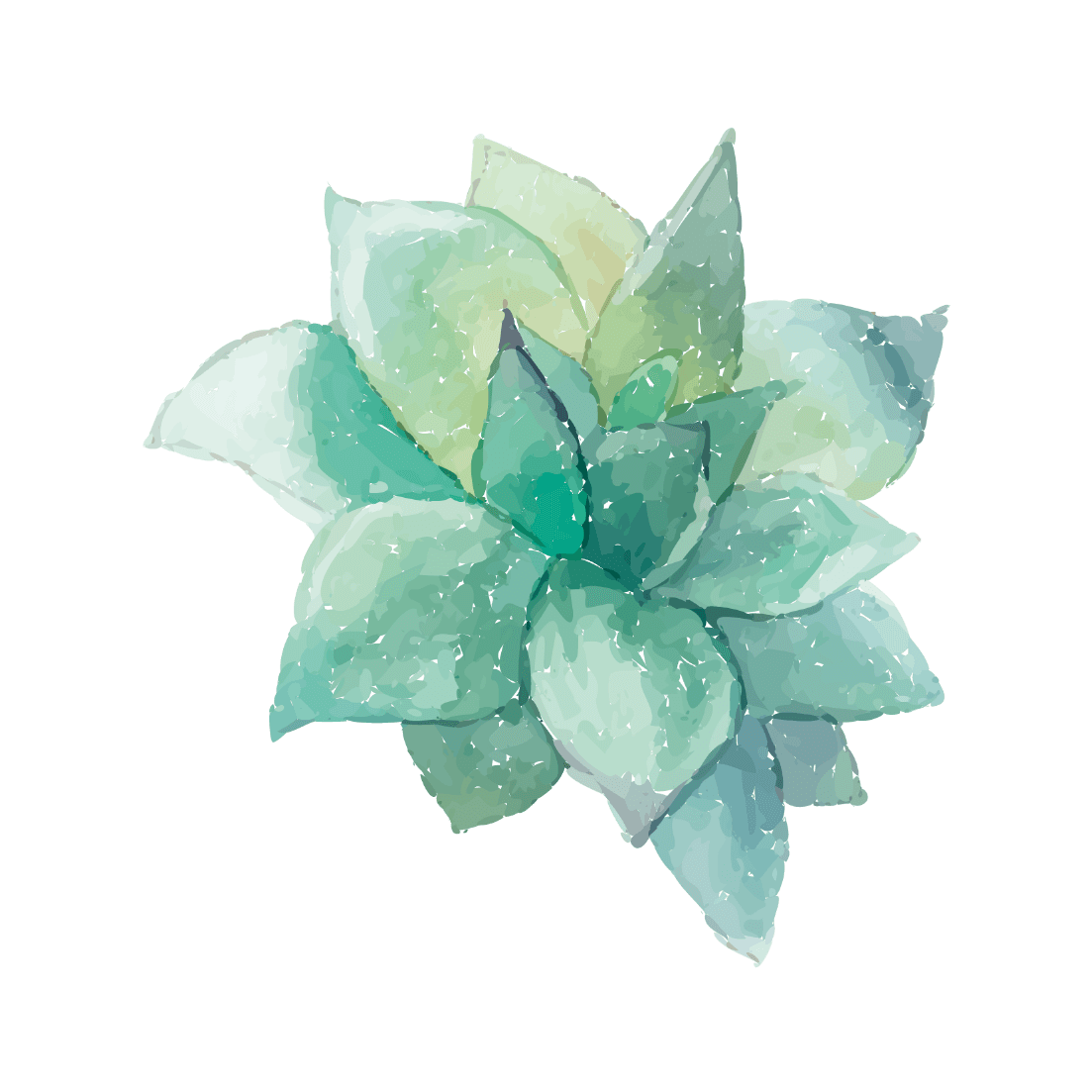 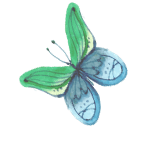 Bước 1
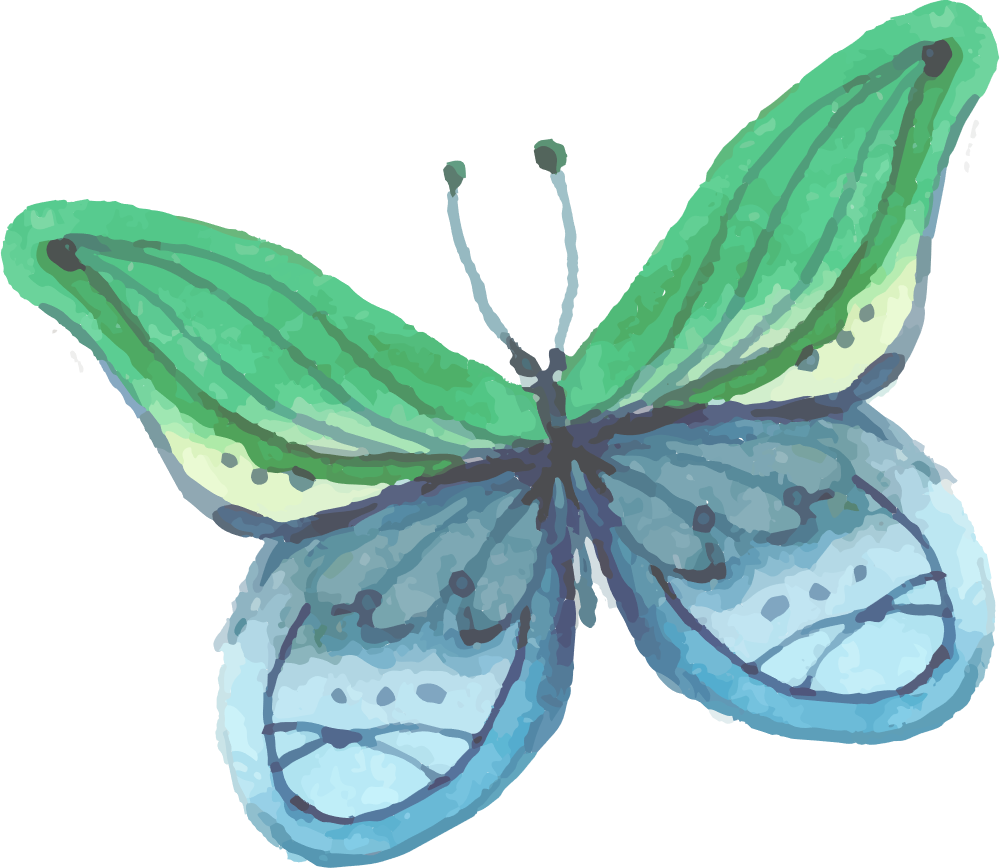 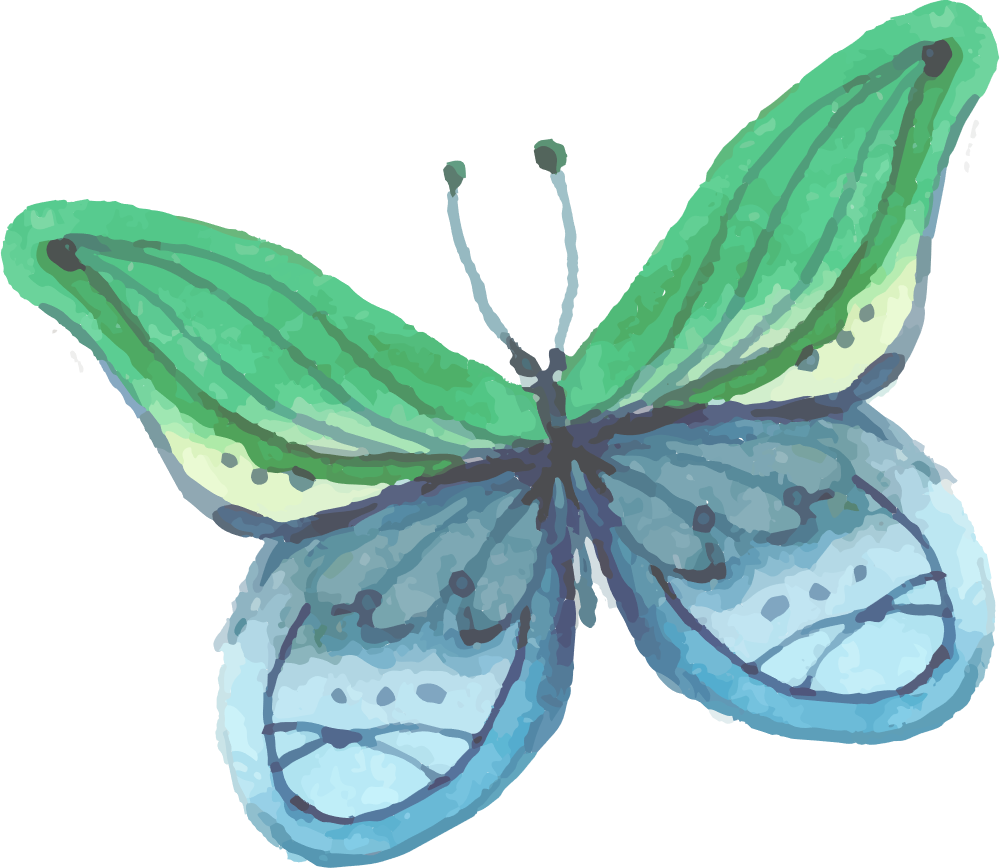 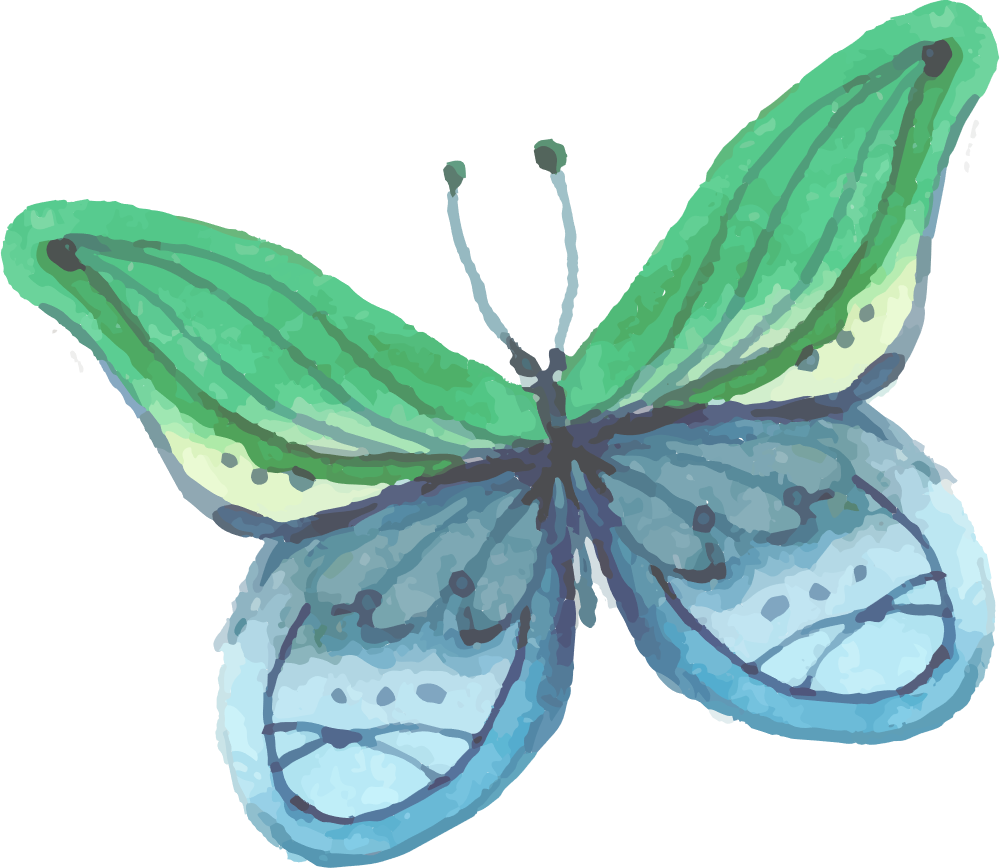 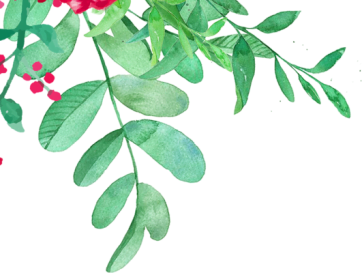 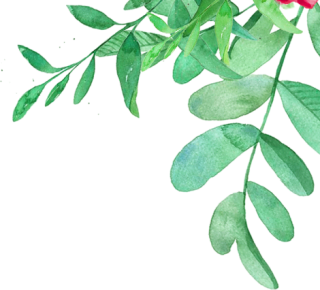 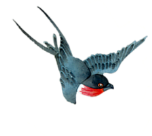 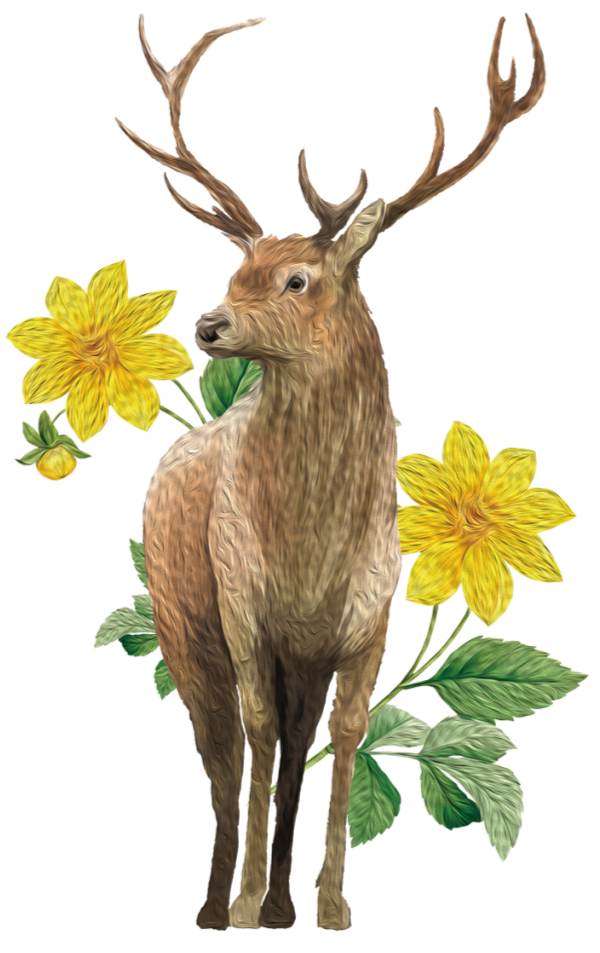 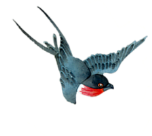 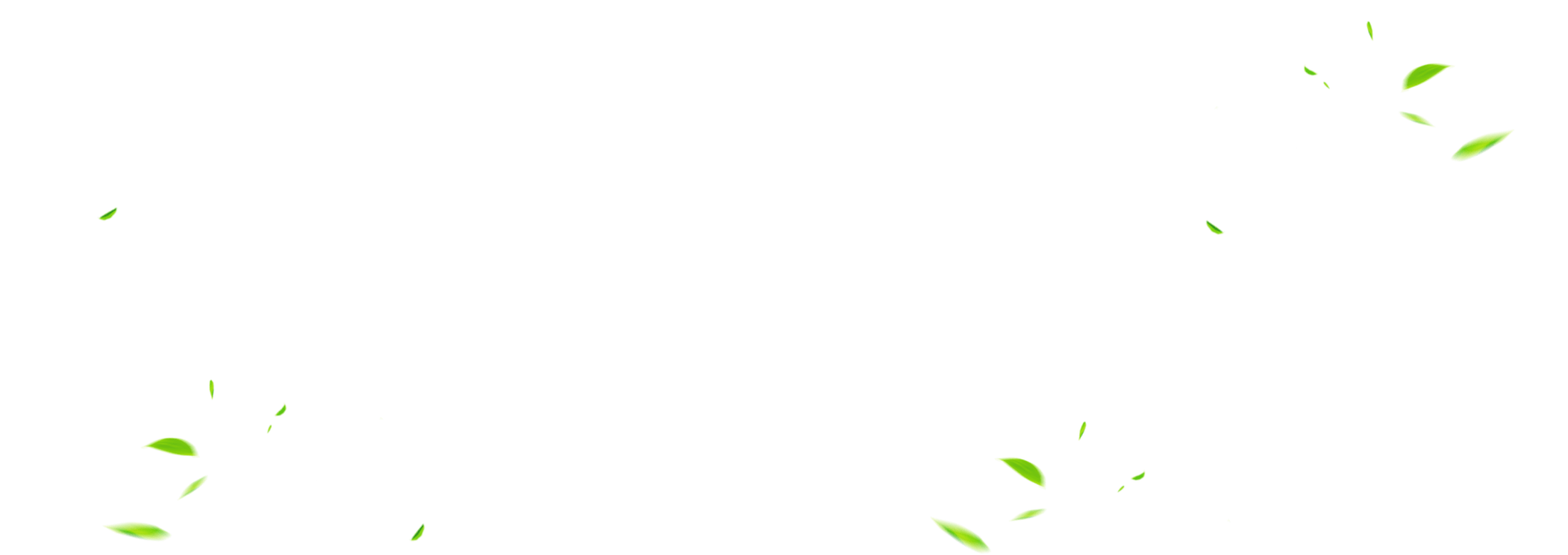 Hoạt động 3
Luyện tập 
sáng tạo
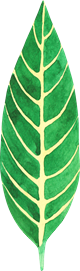 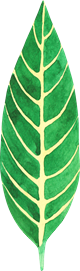 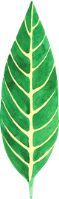 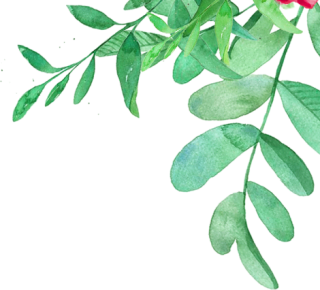 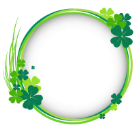 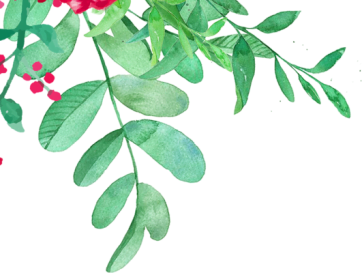 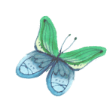 Hướng dẫn HS luyện tập thực hành
. HS lựa chọn lá cây có sẵn, vẽ màu
. HS vẽ lá, vẽ cây theo ý thích và trí tưởng    tượng của các em 
. HS vẽ lá, vẽ cây theo ý thích và trí tưởng của các em
1
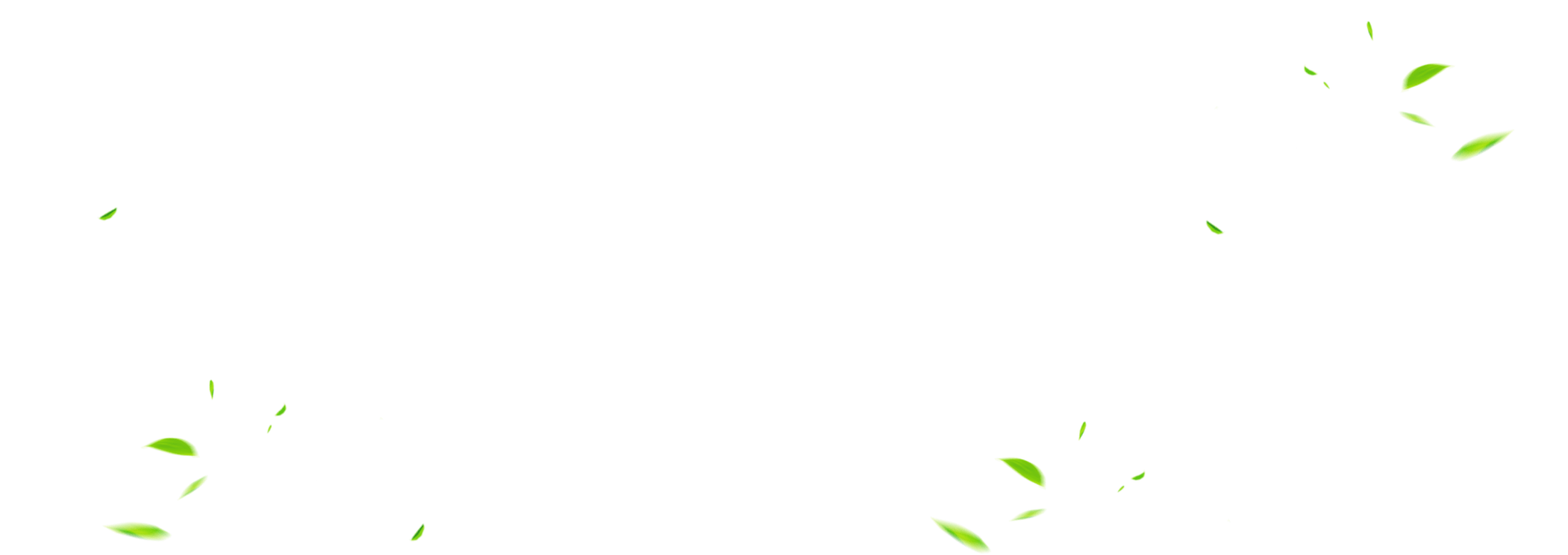 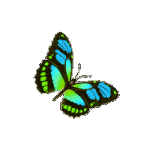 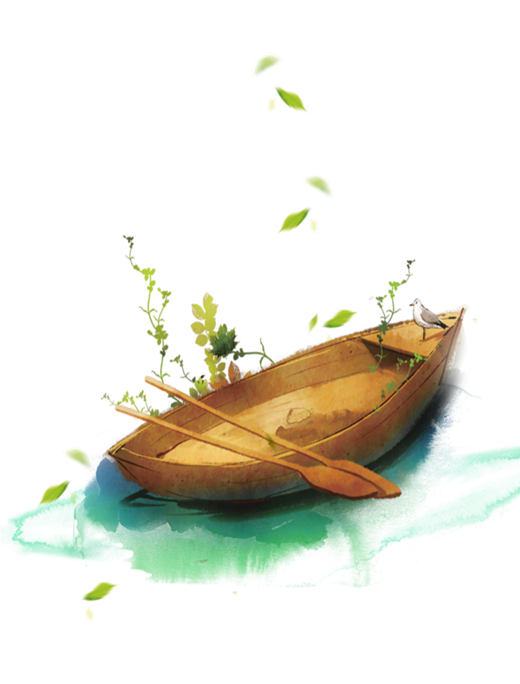 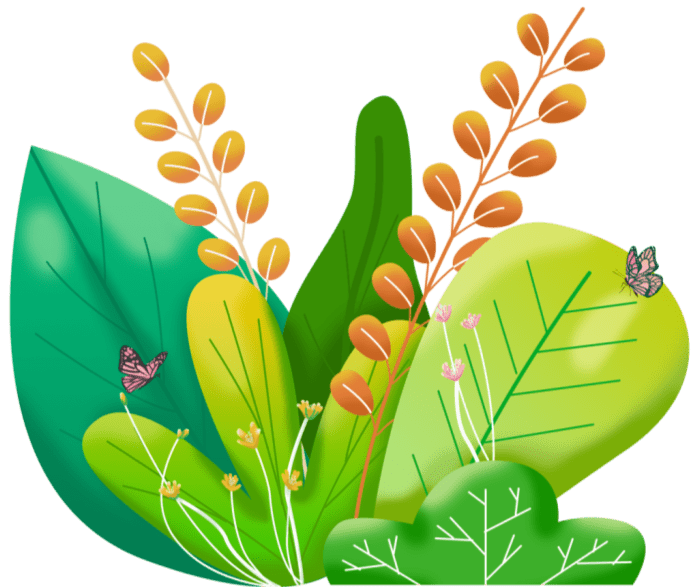 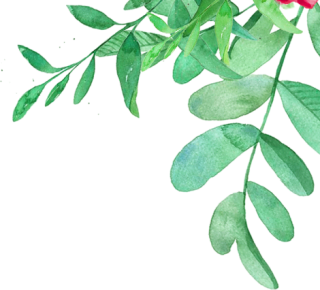 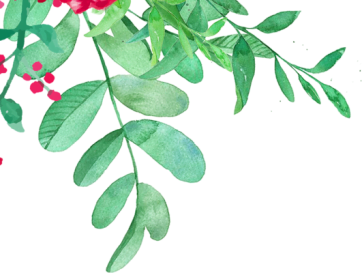 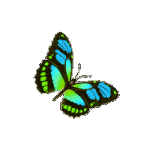 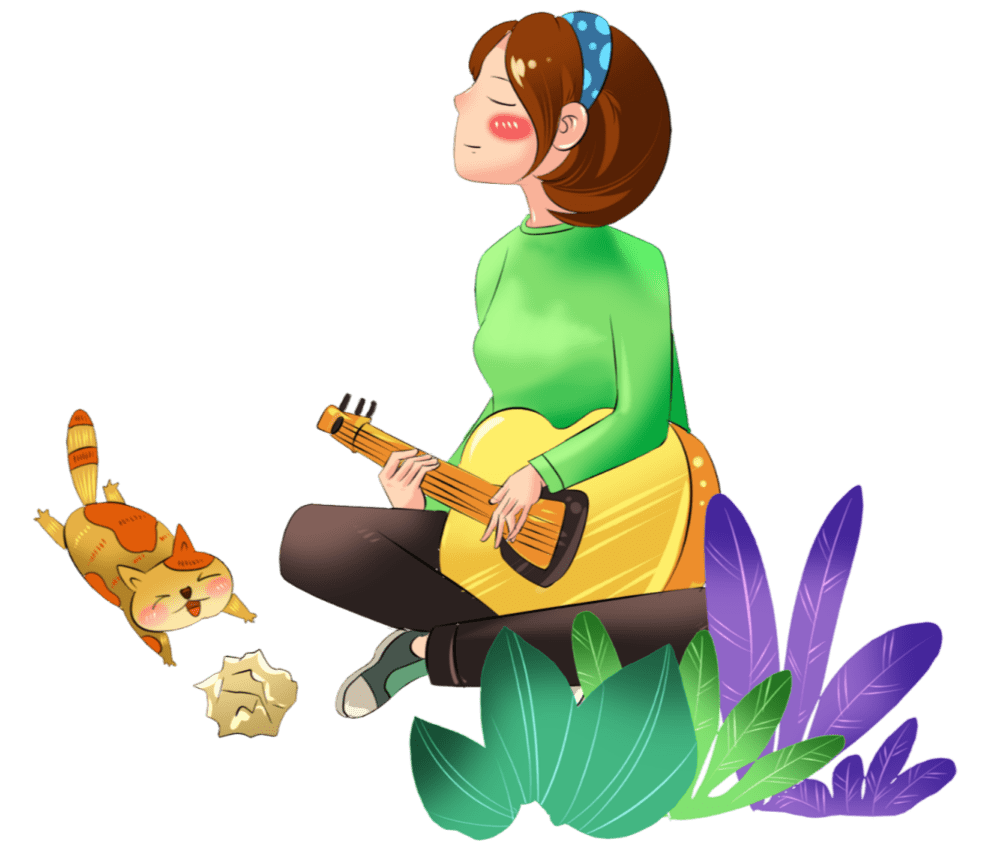 Thực hành cá nhân
HS vẽ lá , cây theo ý thích 
và trí tưởng tượng của các em
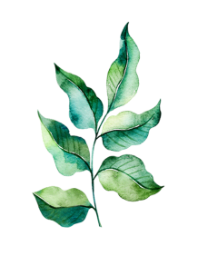 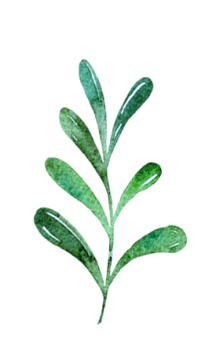 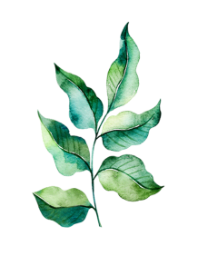 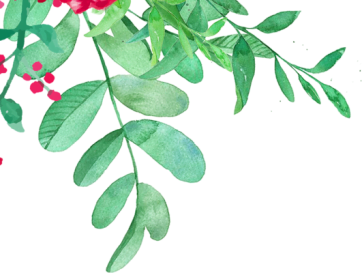 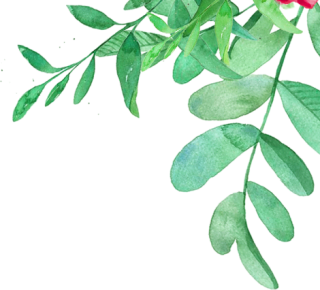 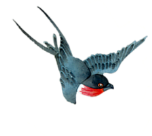 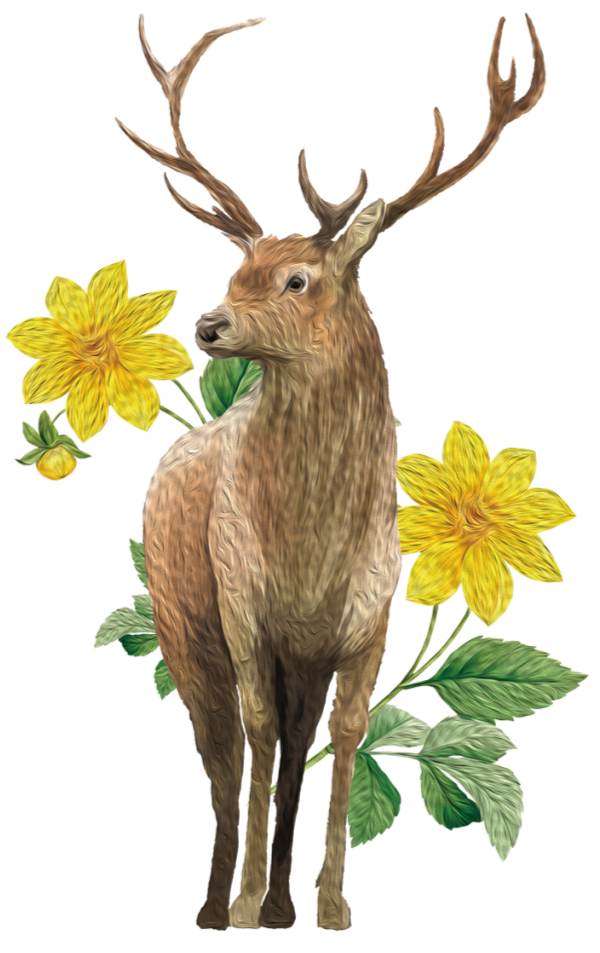 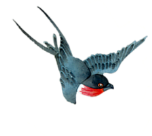 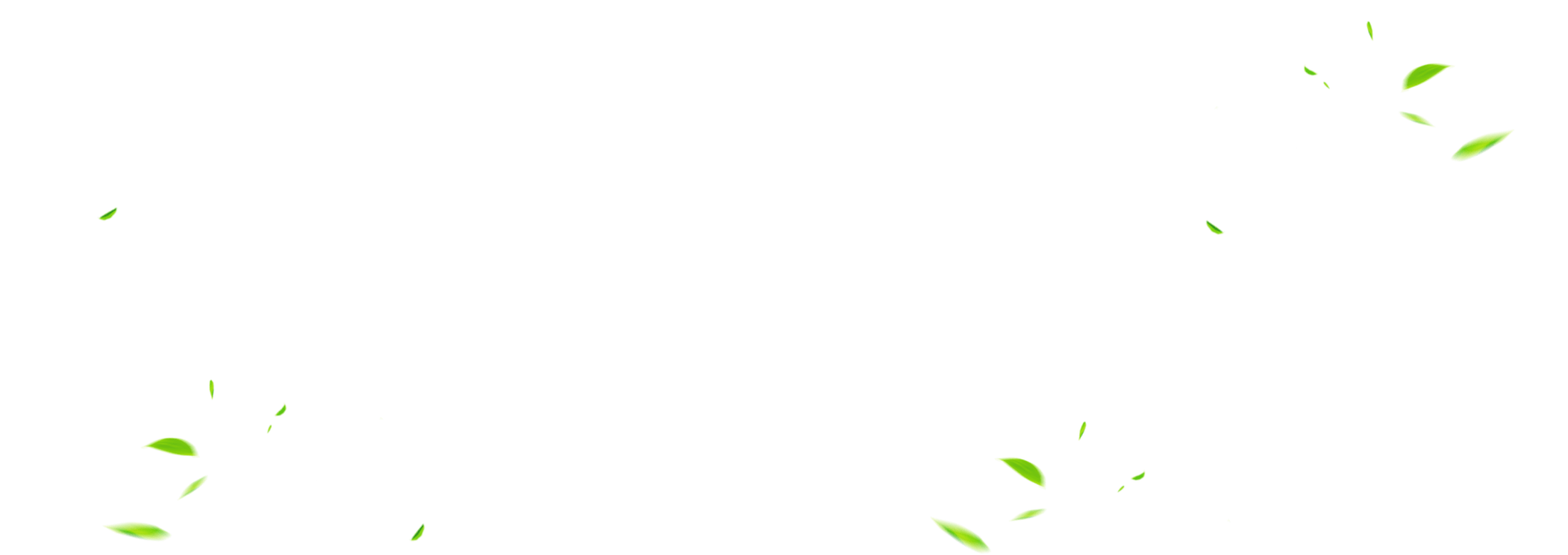 Hoạt động 4
Phân tích 
 đánh giá
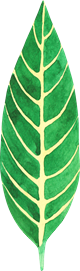 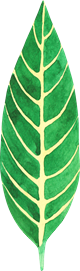 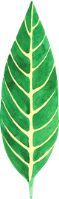 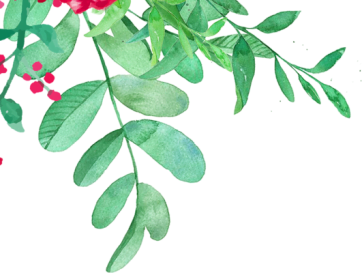 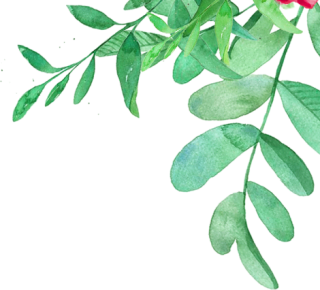 Giới thiệu sản phẩm
Giới thiệu nhận xét  đánh giá sản phẩm Của mình và bạn
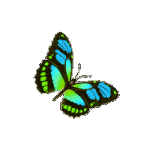 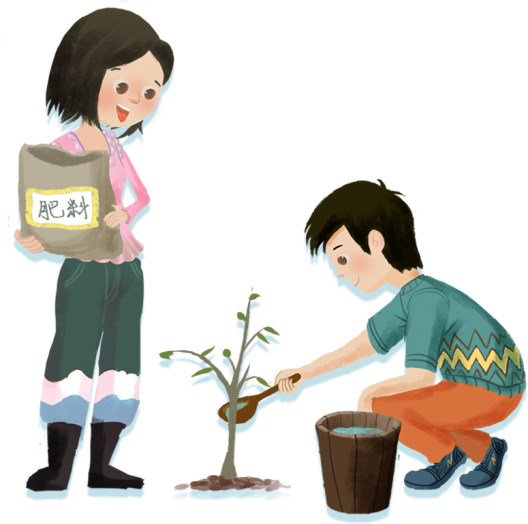 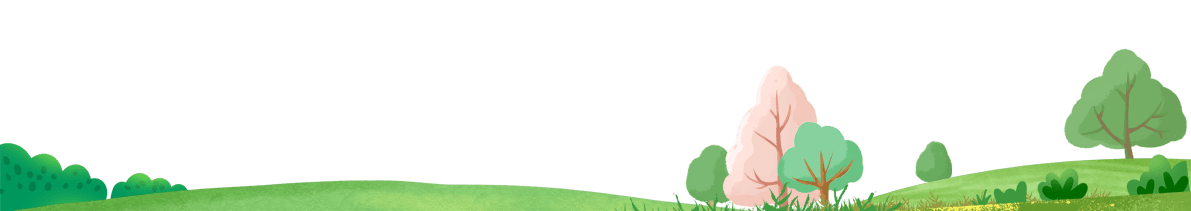 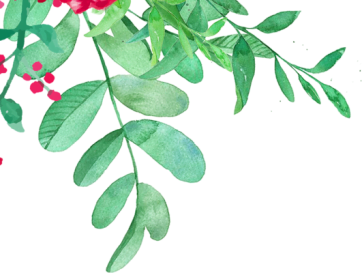 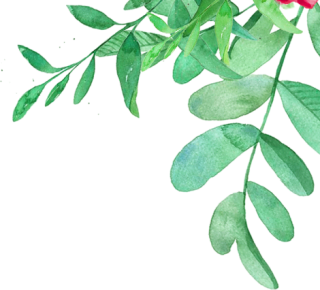 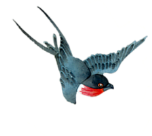 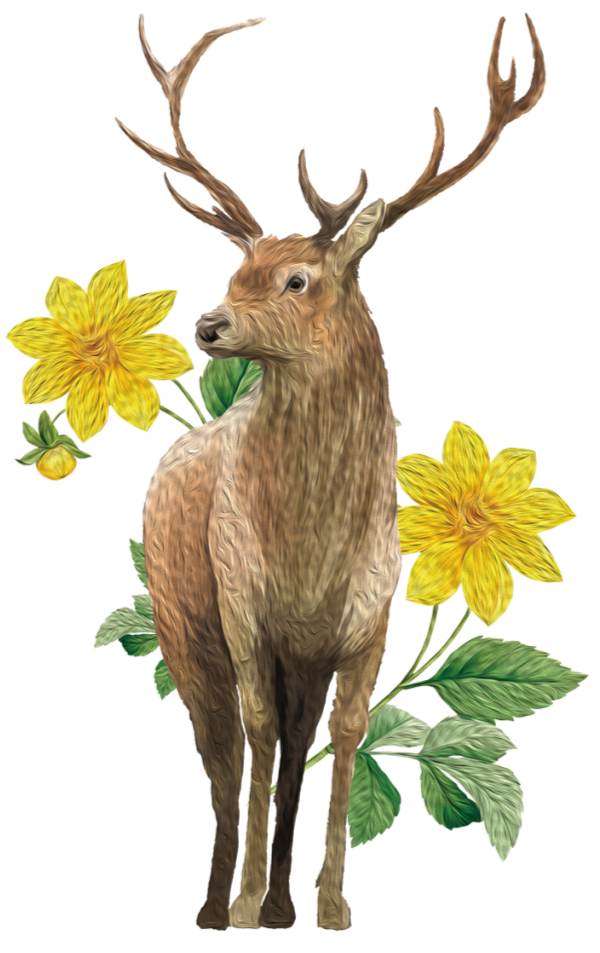 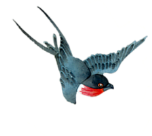 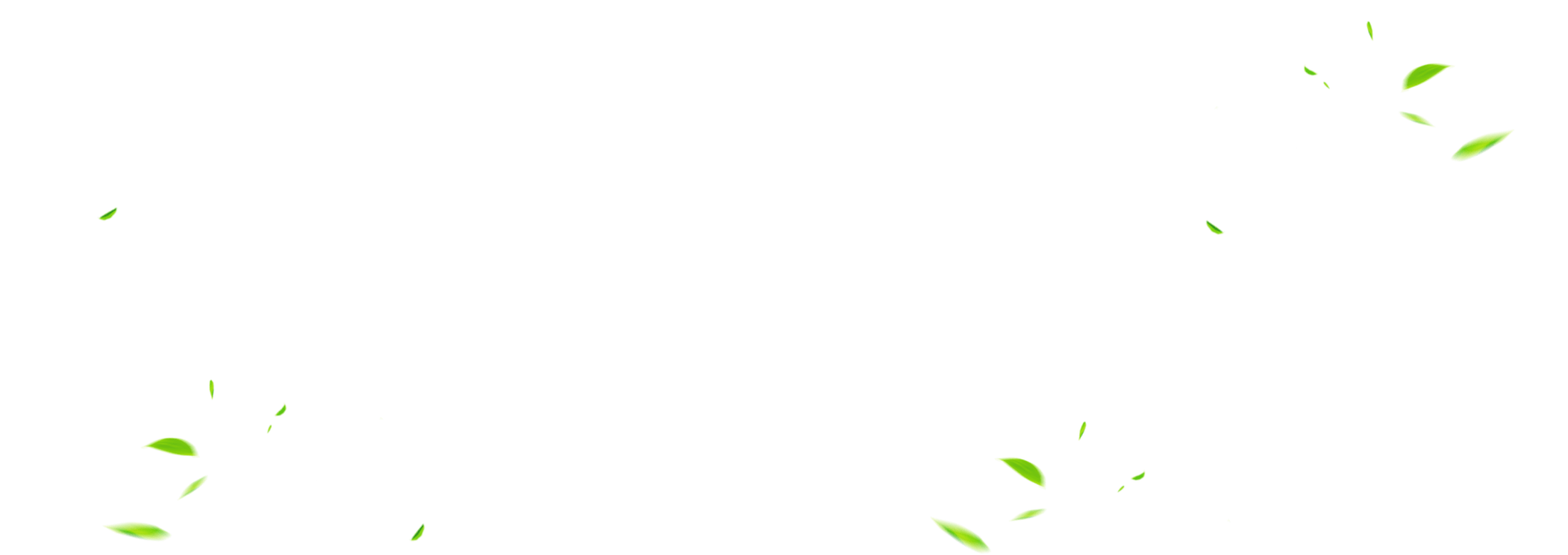 Hoạt động 5
Vận dụng 
Phát triển
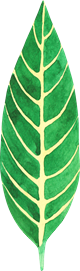 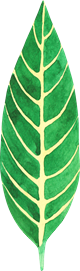 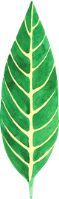 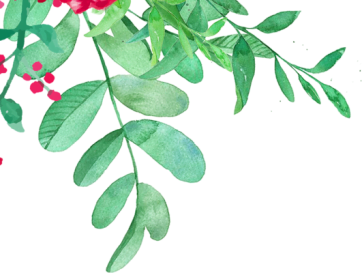 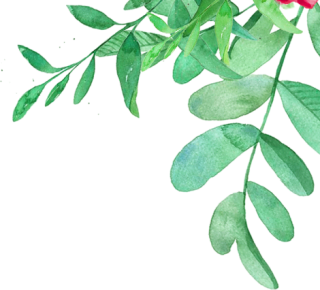 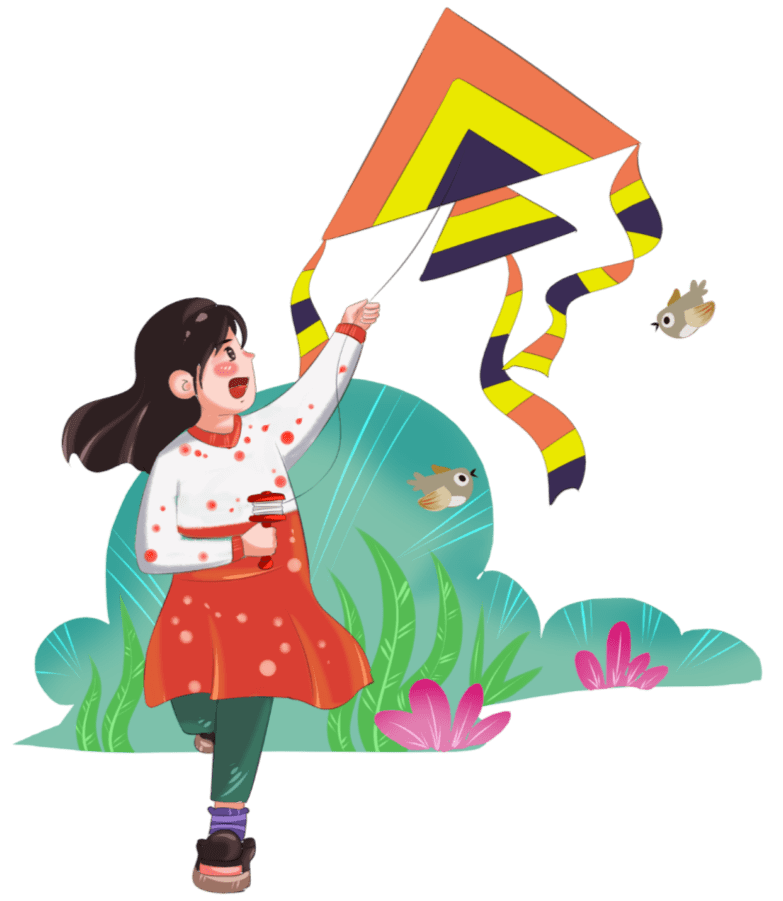 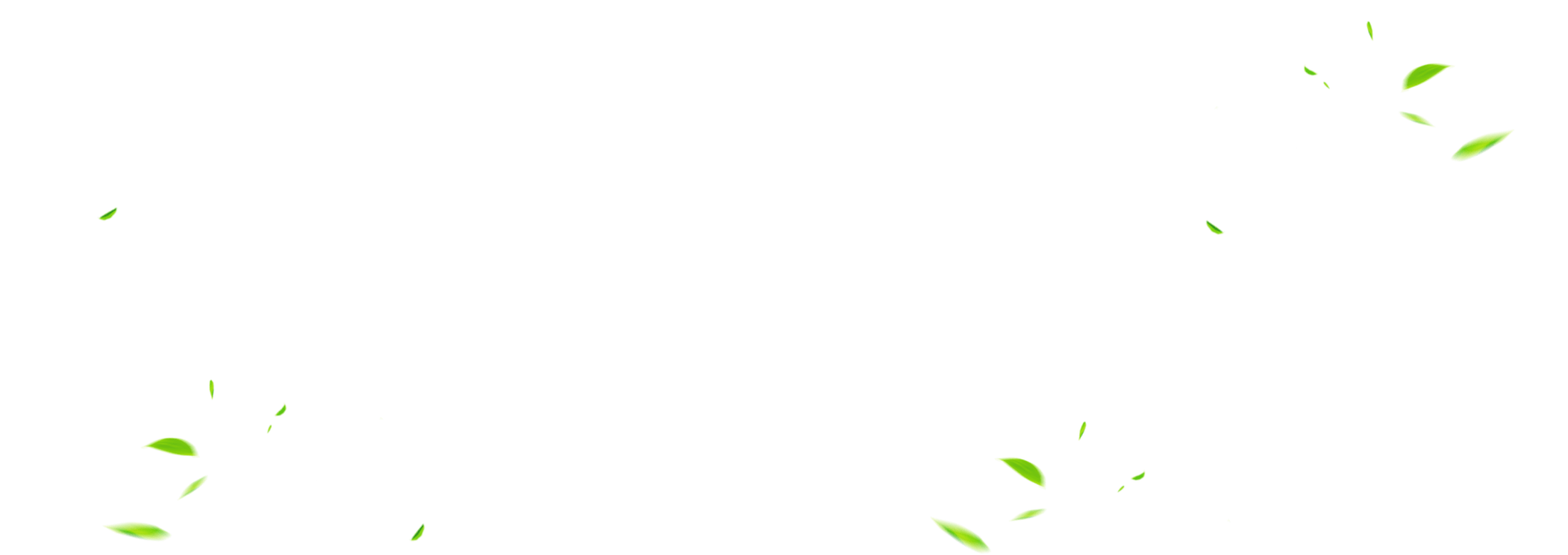 Hãy yêu thiên nhiên , 
cây cối và có ý thức 
bảo vệ môi trường
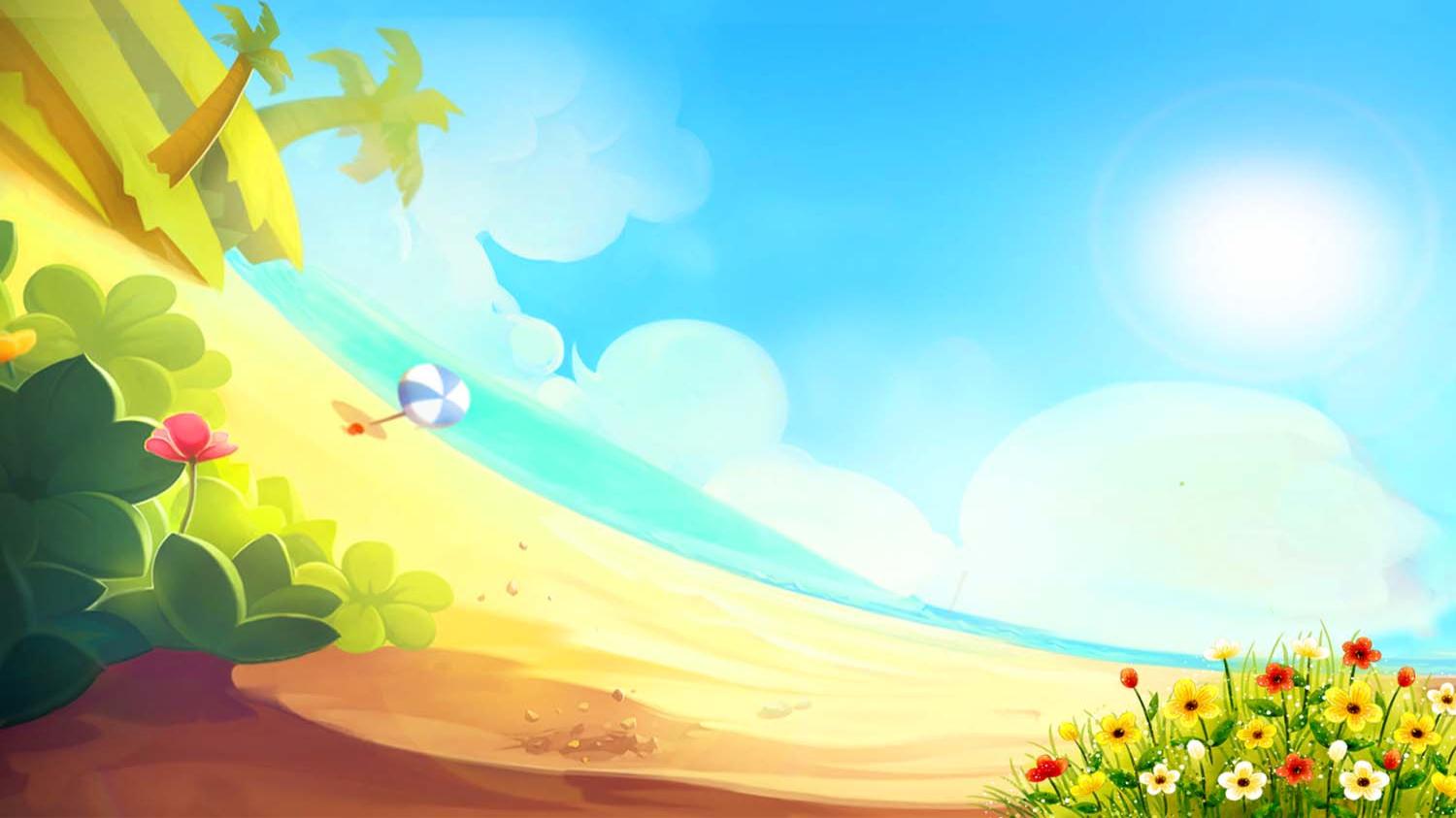 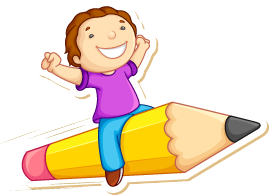 XIN CHÀO 
VÀ HẸN GẶP LẠI CÁC EM !
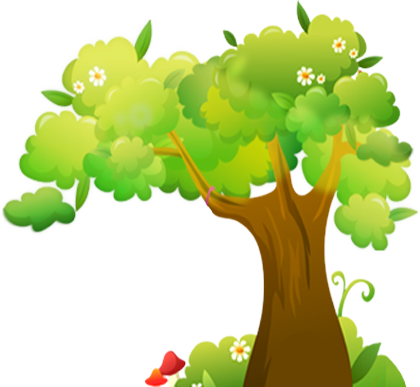 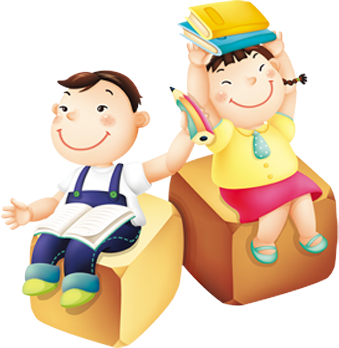 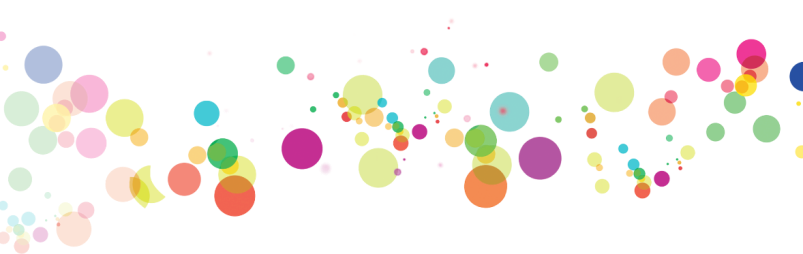 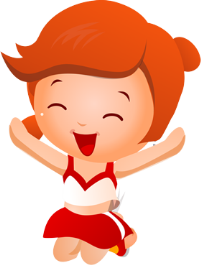